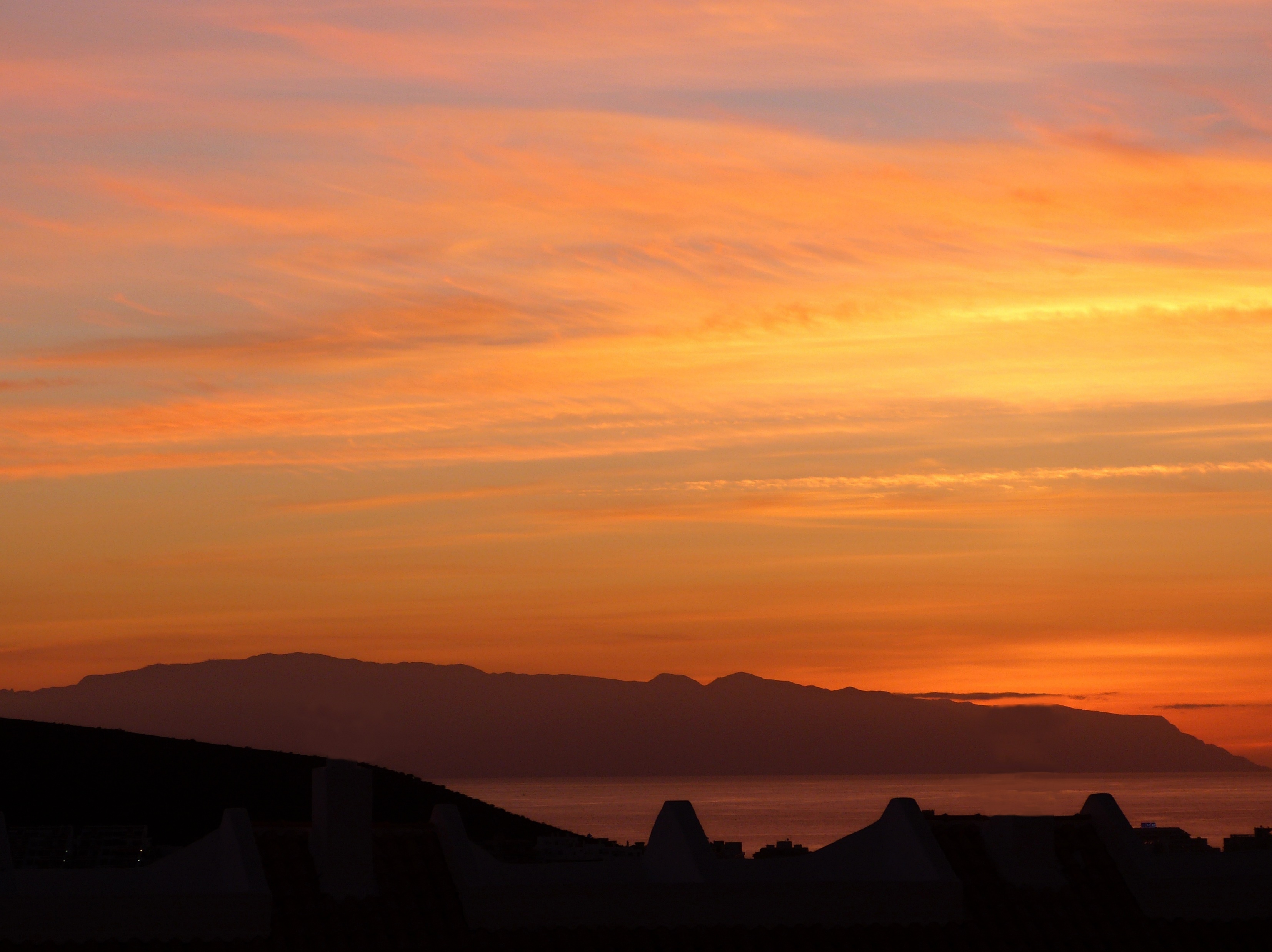 The heart of the gospel
John 12:20-50
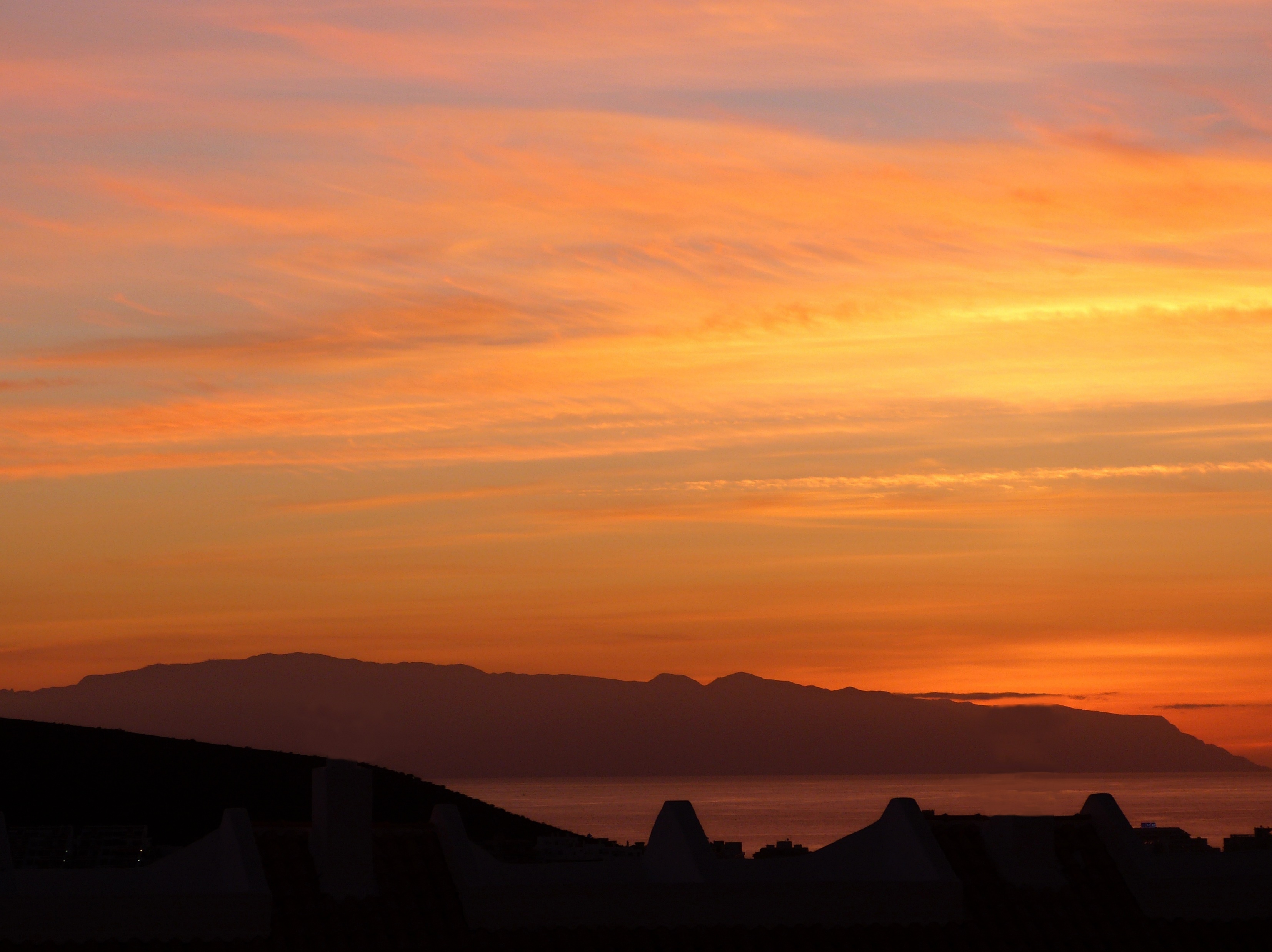 The heart of the gospel
John 12:20-50
Tragedy/blessing
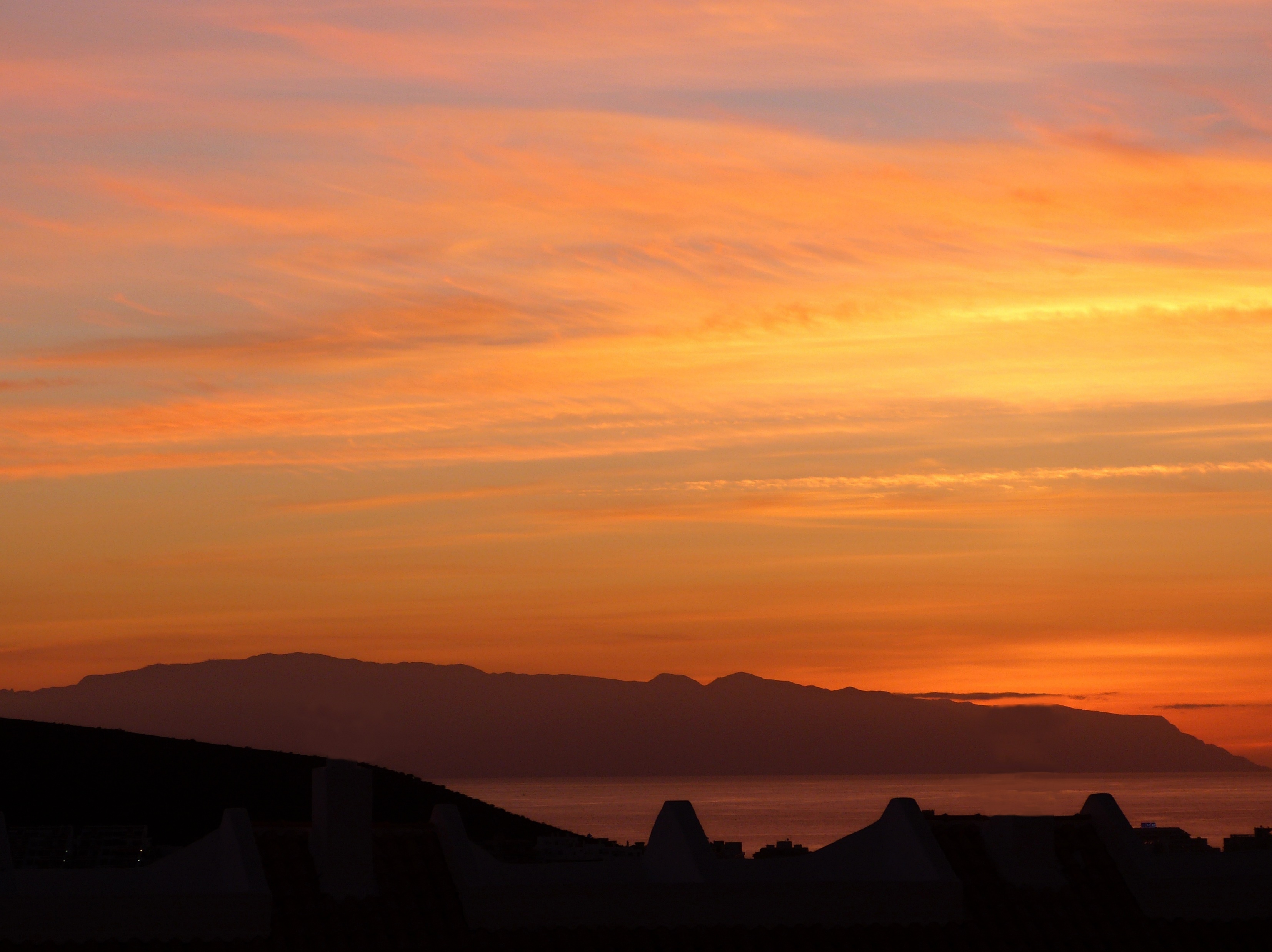 The heart of the gospel
John 12:20-50
Tragedy/blessing
Greek “God-fearers”
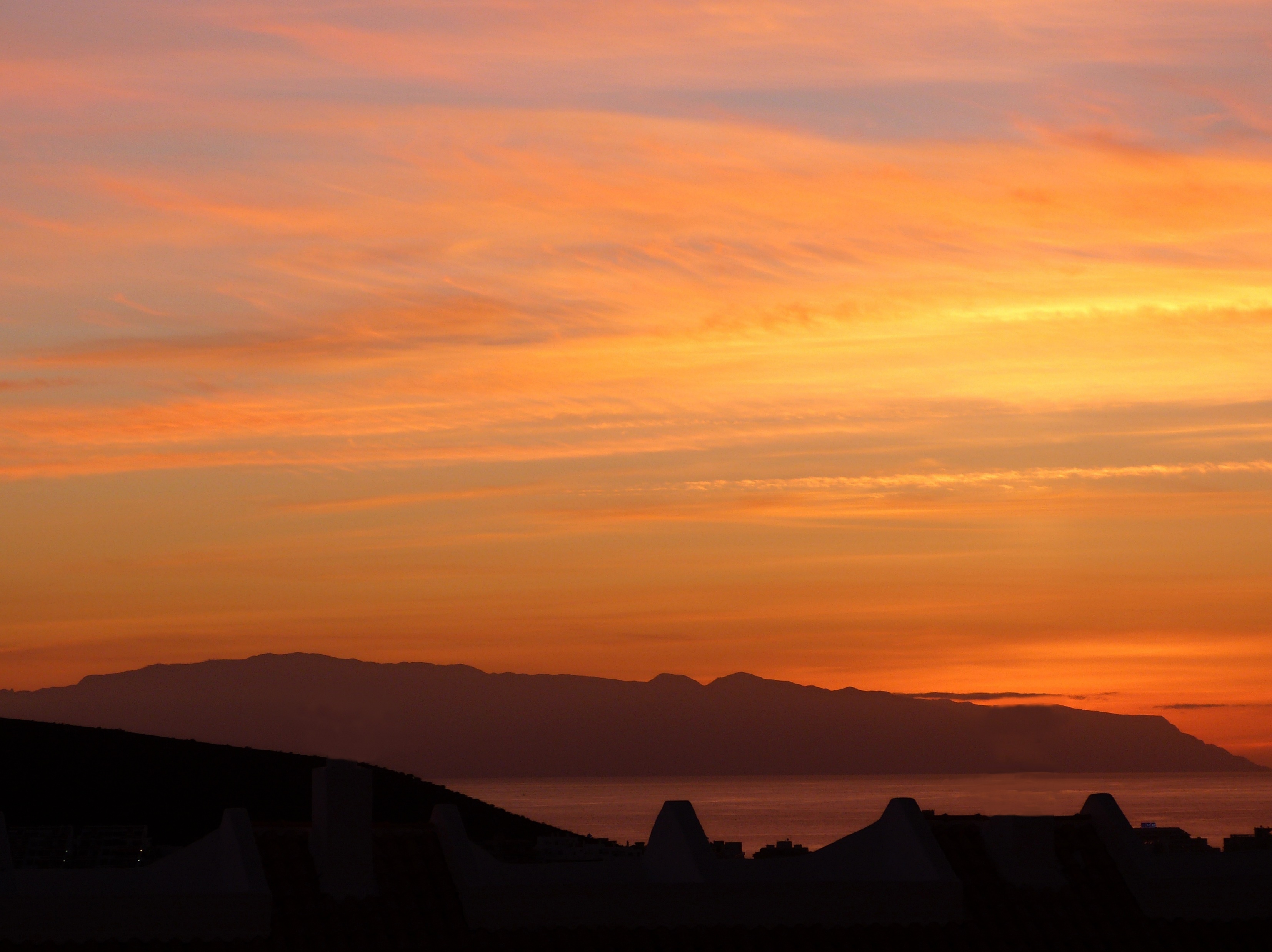 The heart of the gospel
John 12:20-50
1. The Greek’s request (vv.20-22)
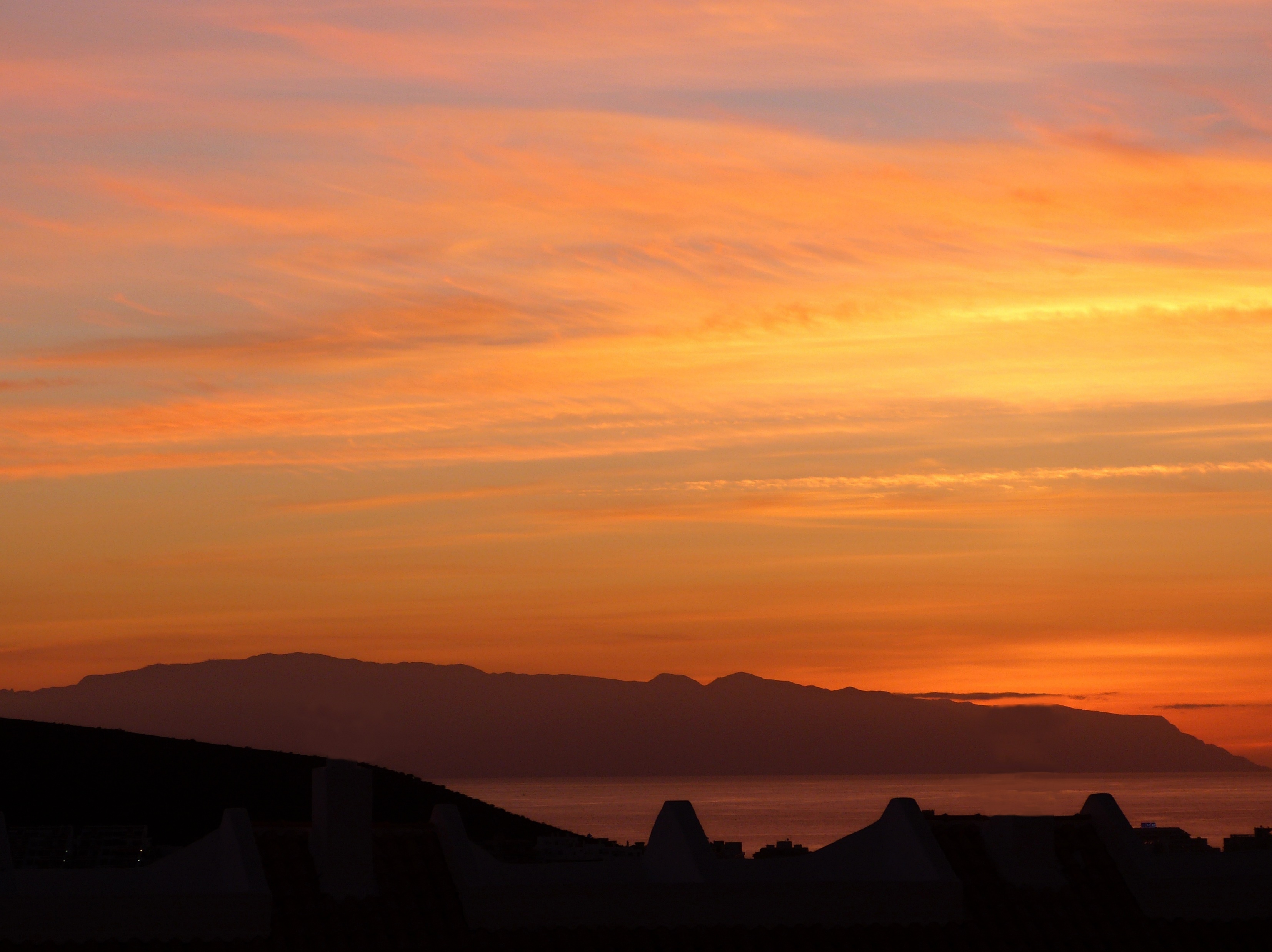 The heart of the gospel
John 12:20-50
1. The Greek’s request (vv.20-22)
Why Philip & Andrew?
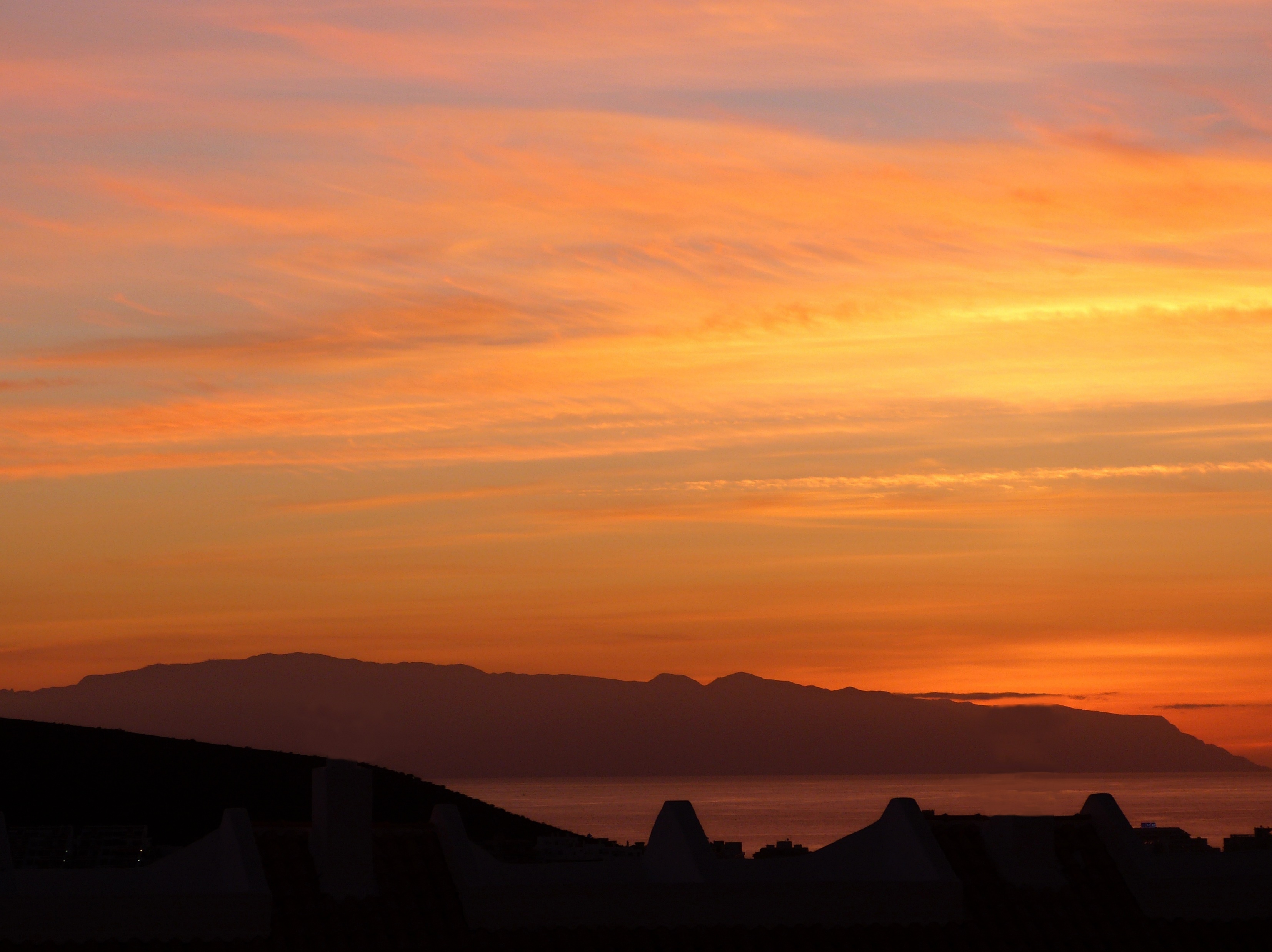 The heart of the gospel
John 12:20-50
The Greek’s request (vv.20-22)
Jesus’ response (vv.23-26)
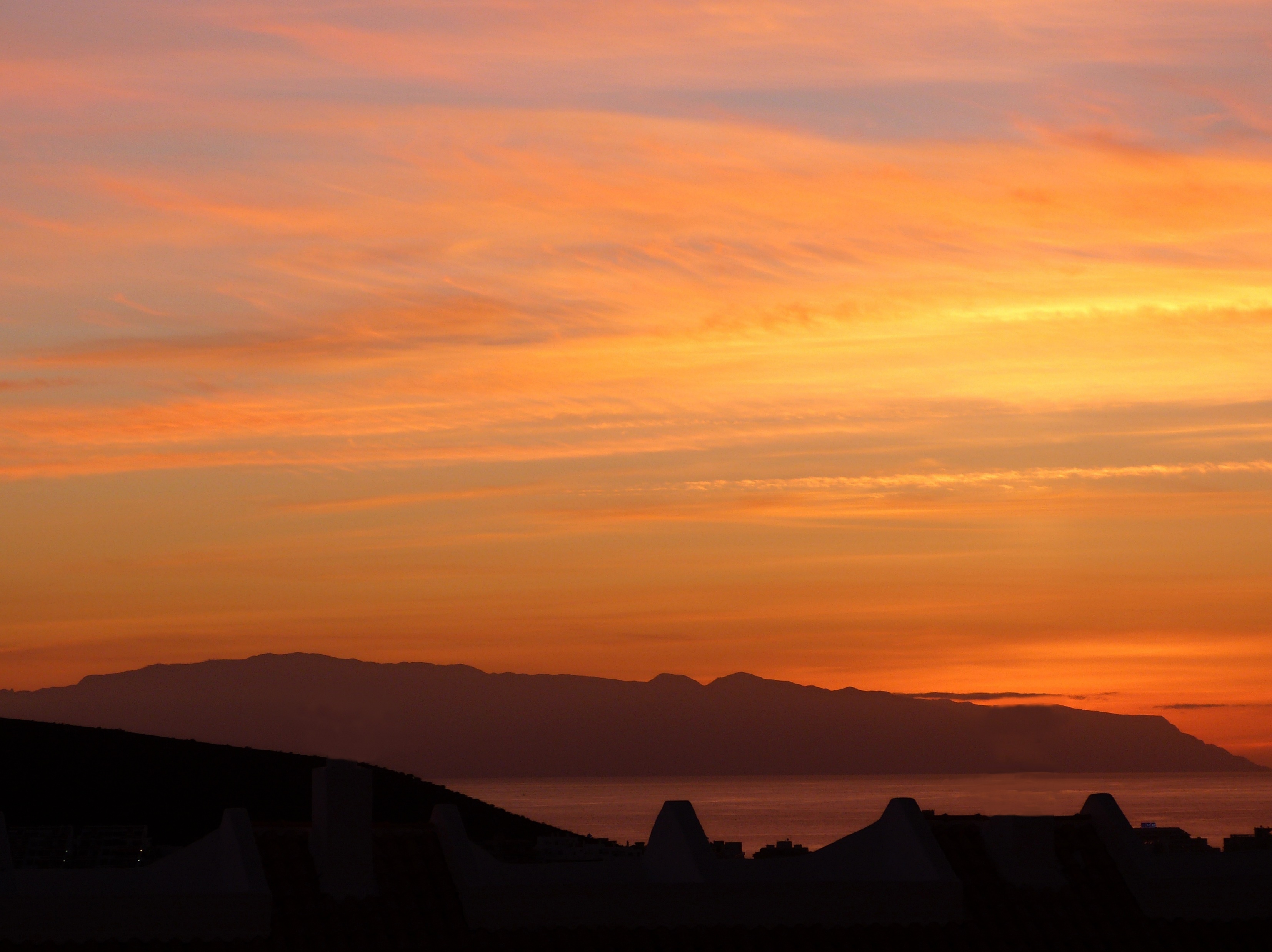 The heart of the gospel
John 12:20-50
The Greek’s request (vv.20-22)
Jesus’ response (vv.23-26)
His “hour” had come
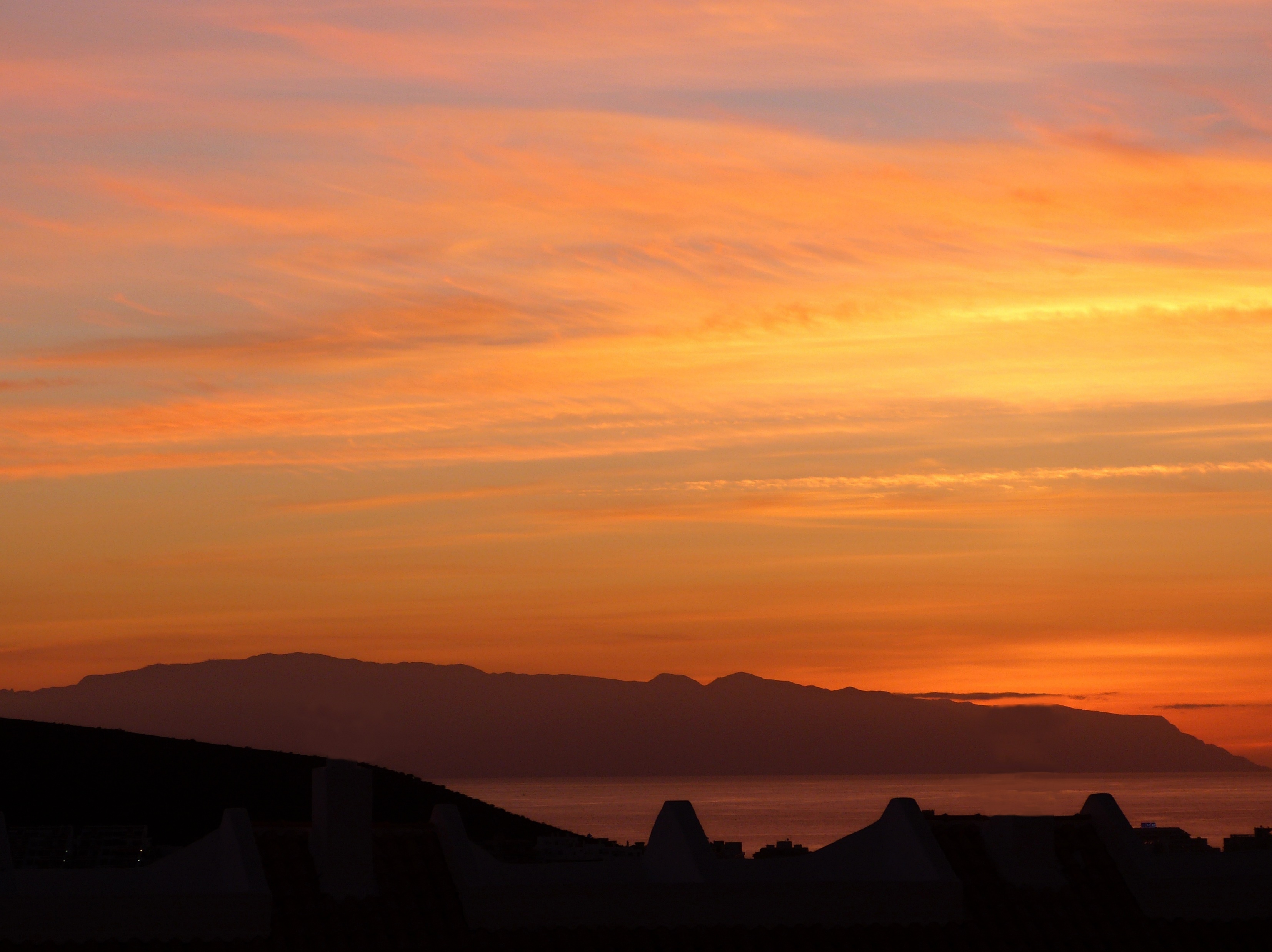 The heart of the gospel
John 12:20-50
The Greek’s request (vv.20-22)
Jesus’ response (vv.23-26)
His “hour” had come
Jesus’ parable
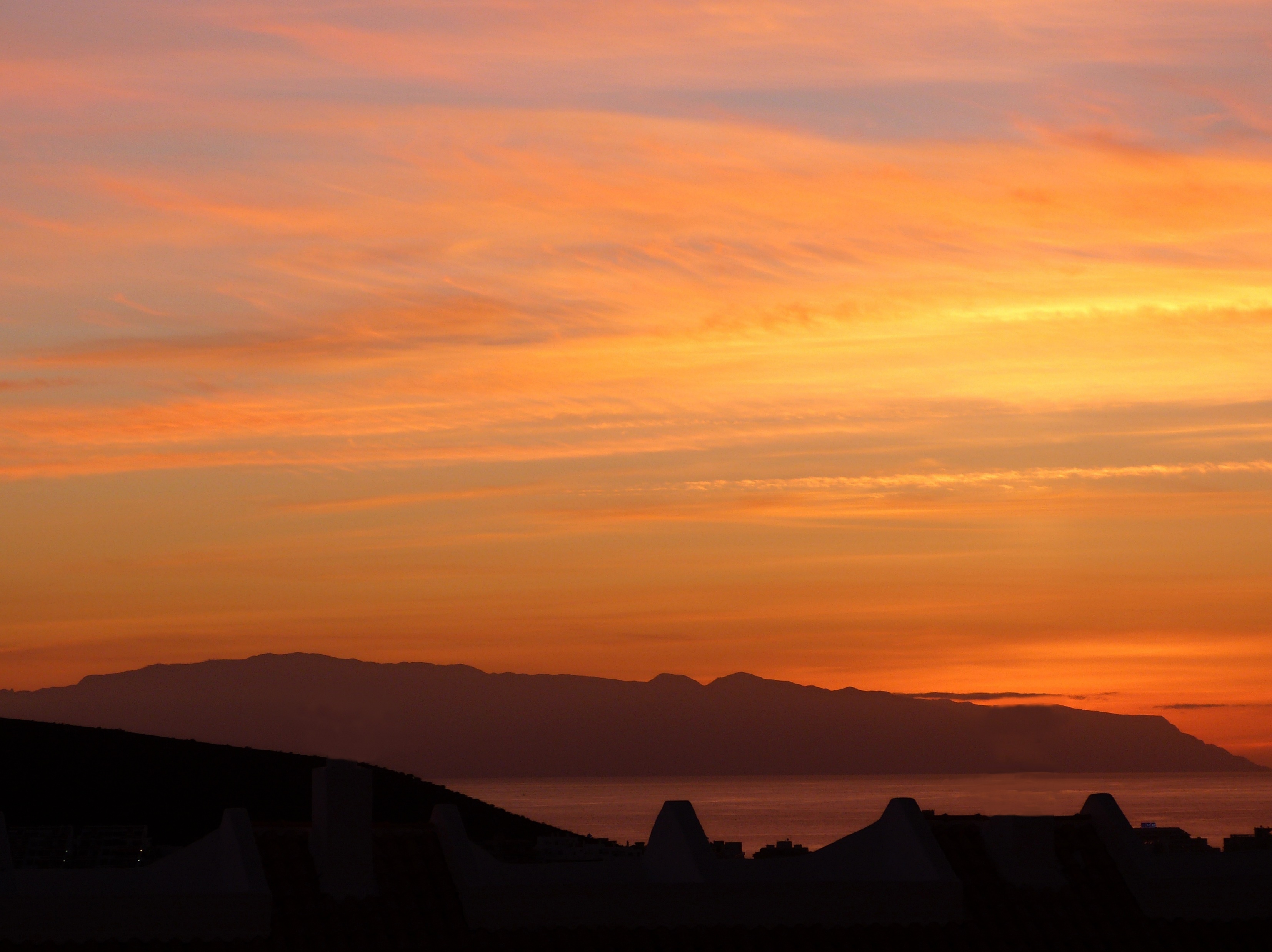 The heart of the gospel
John 12:20-50
The Greek’s request (vv.20-22)
Jesus’ response (vv.23-26)
His “hour” had come
Jesus’ parable
The significance
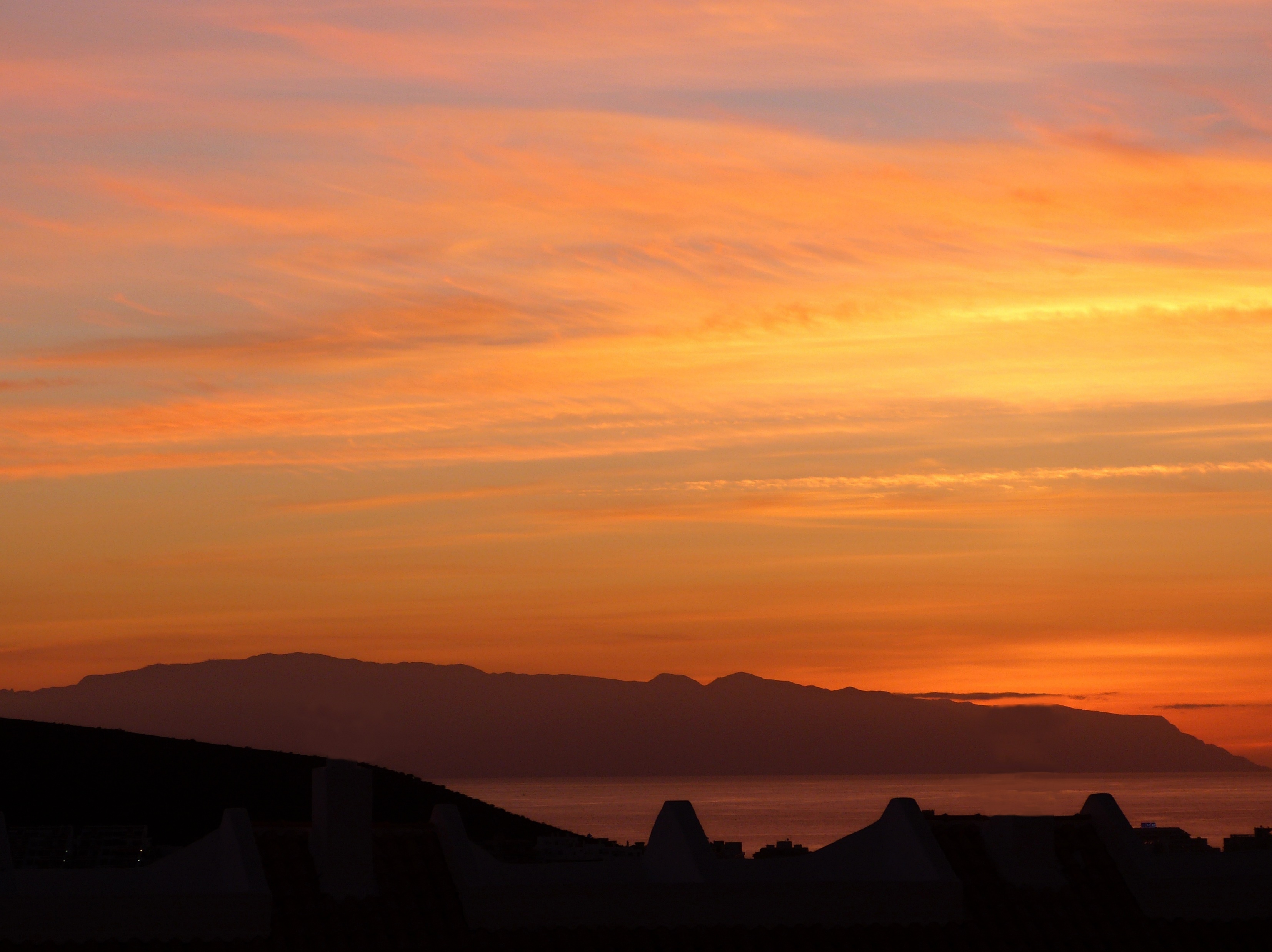 The heart of the gospel
John 12:20-50
The Greek’s request (vv.20-22)
Jesus’ response (vv.23-26)
Jesus’ anguish (vv.27-28)
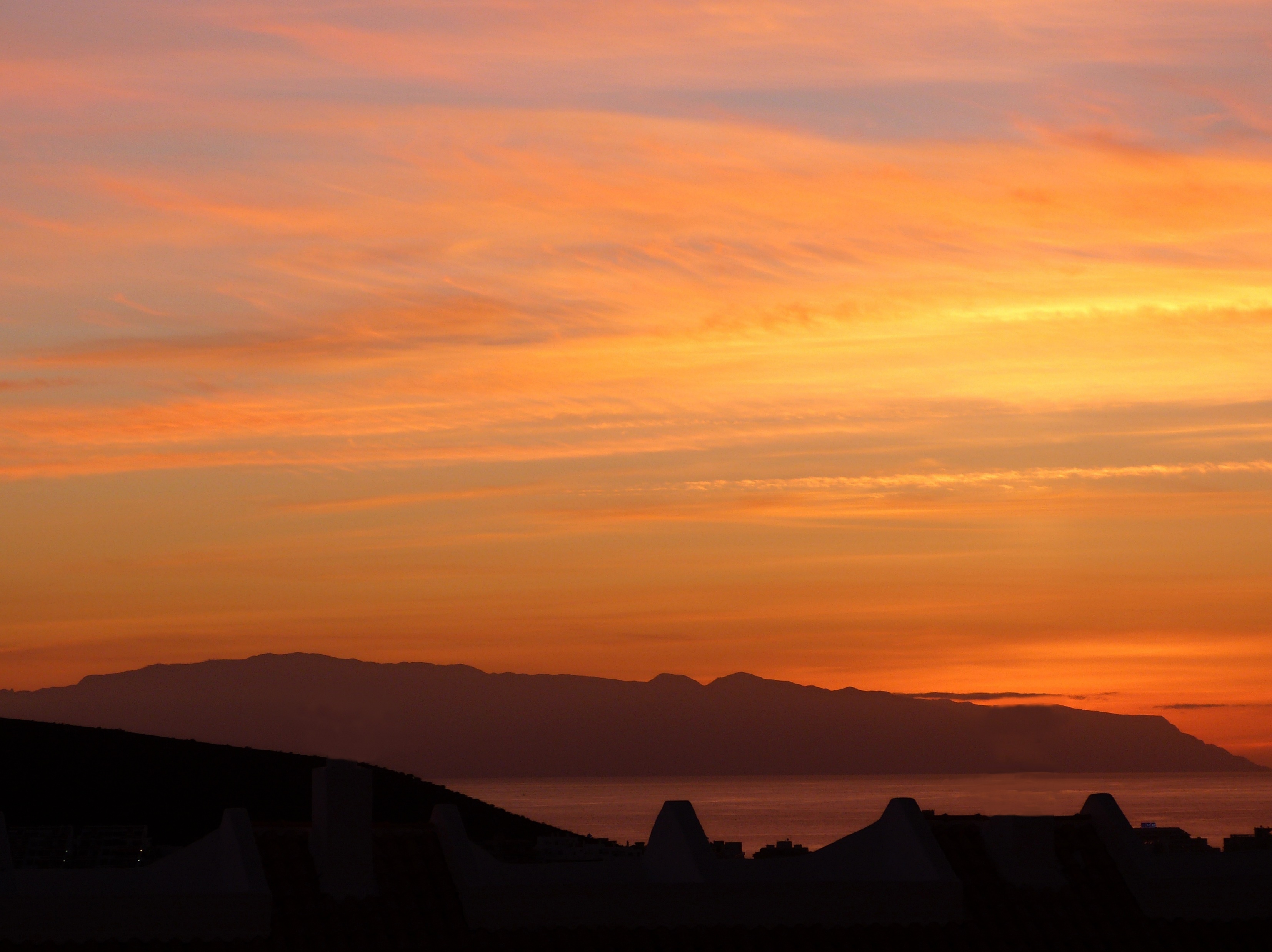 The heart of the gospel
John 12:20-50
The Greek’s request (vv.20-22)
Jesus’ response (vv.23-26)
Jesus’ anguish (vv.27-28)
A rhetorical question v.27
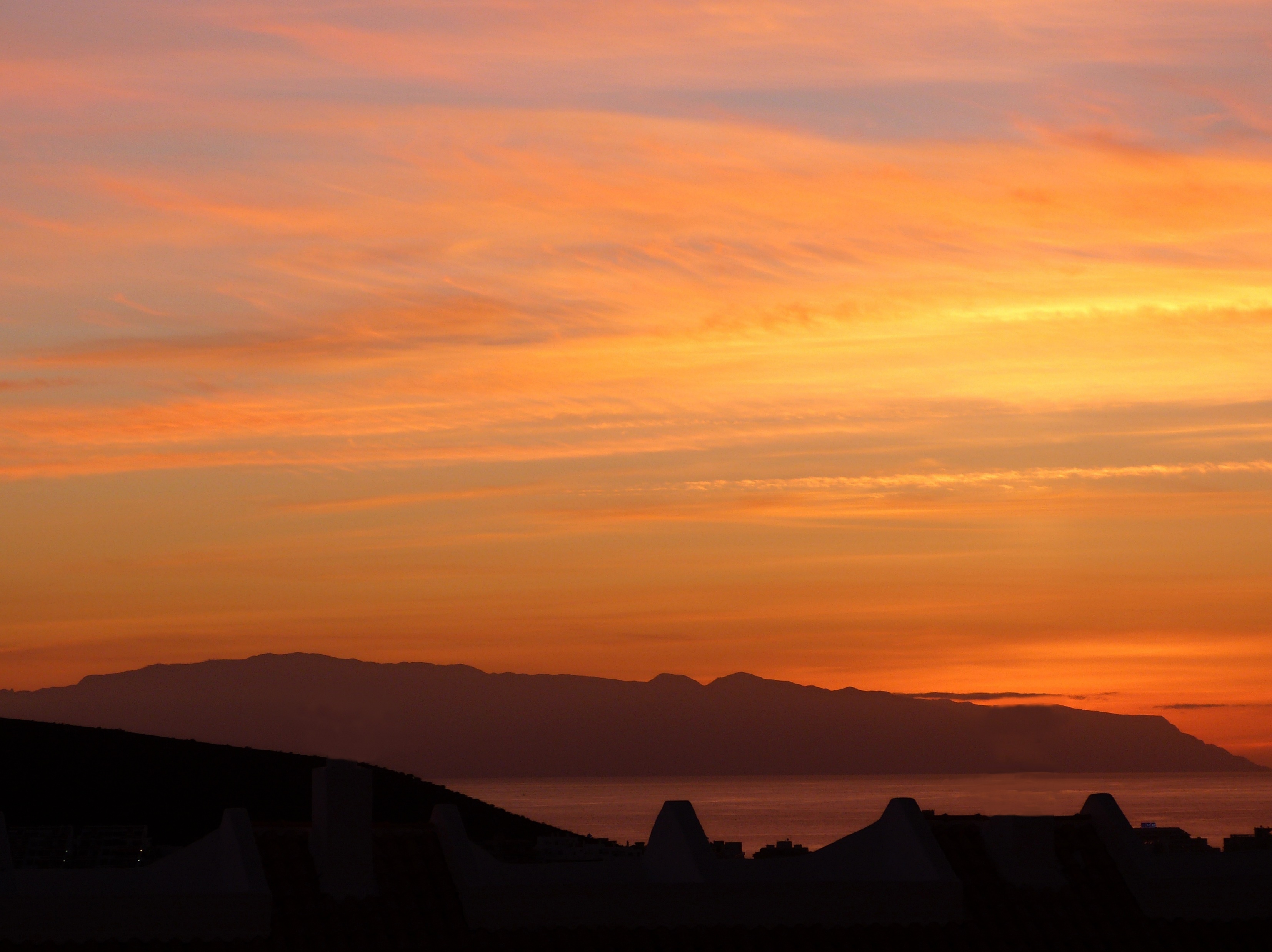 The heart of the gospel
John 12:20-50
The Greek’s request (vv.20-22)
Jesus’ response (vv.23-26)
Jesus’ anguish (vv.27-28)
A rhetorical question v.27
The divine response v.28
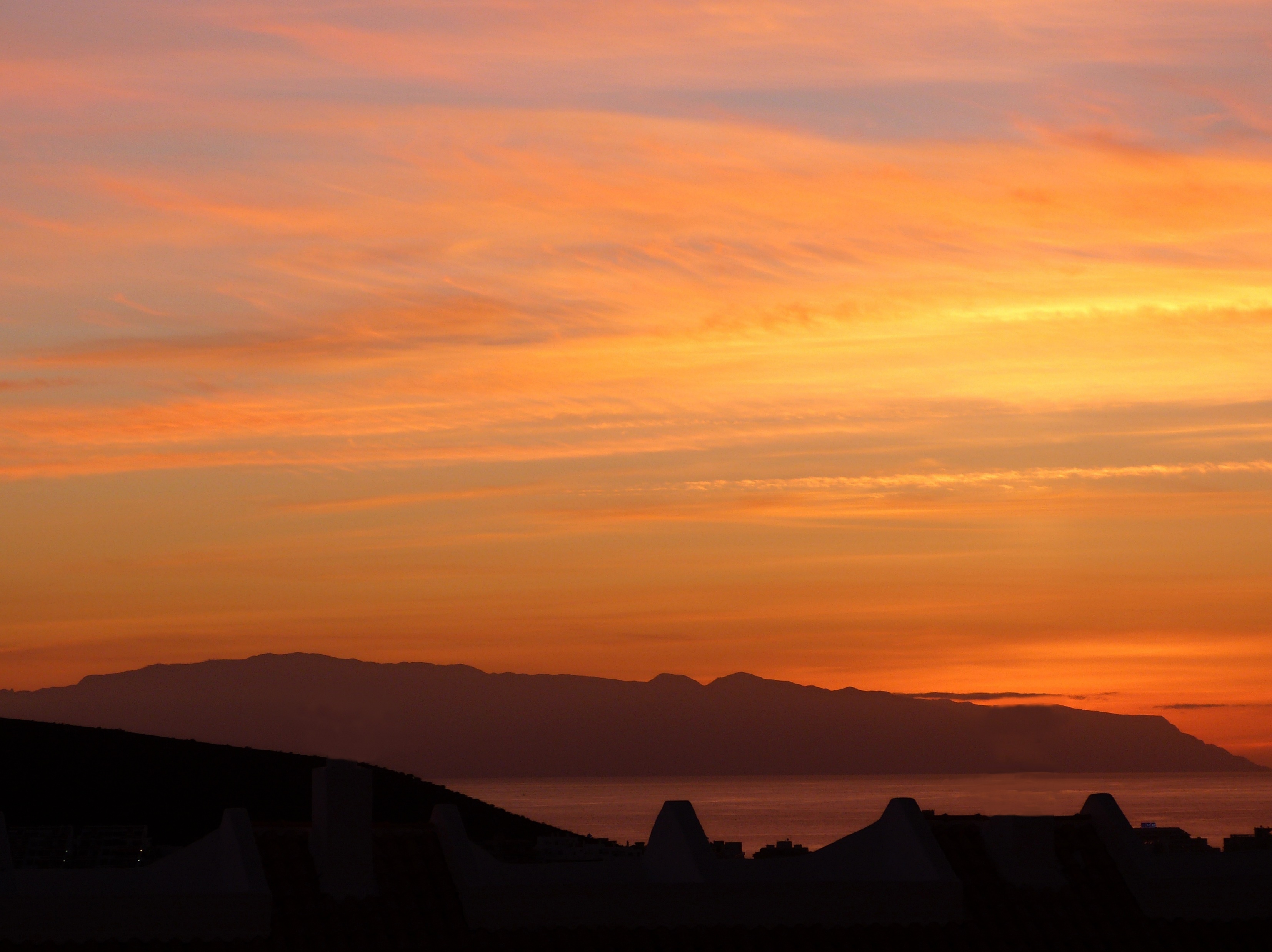 The heart of the gospel
John 12:20-50
The Greek’s request (vv.20-22)
Jesus’ response (vv.23-26)
Jesus’ anguish (vv.27-28)
A rhetorical question v.27
The divine response v.28
Mixed interpretations v.29
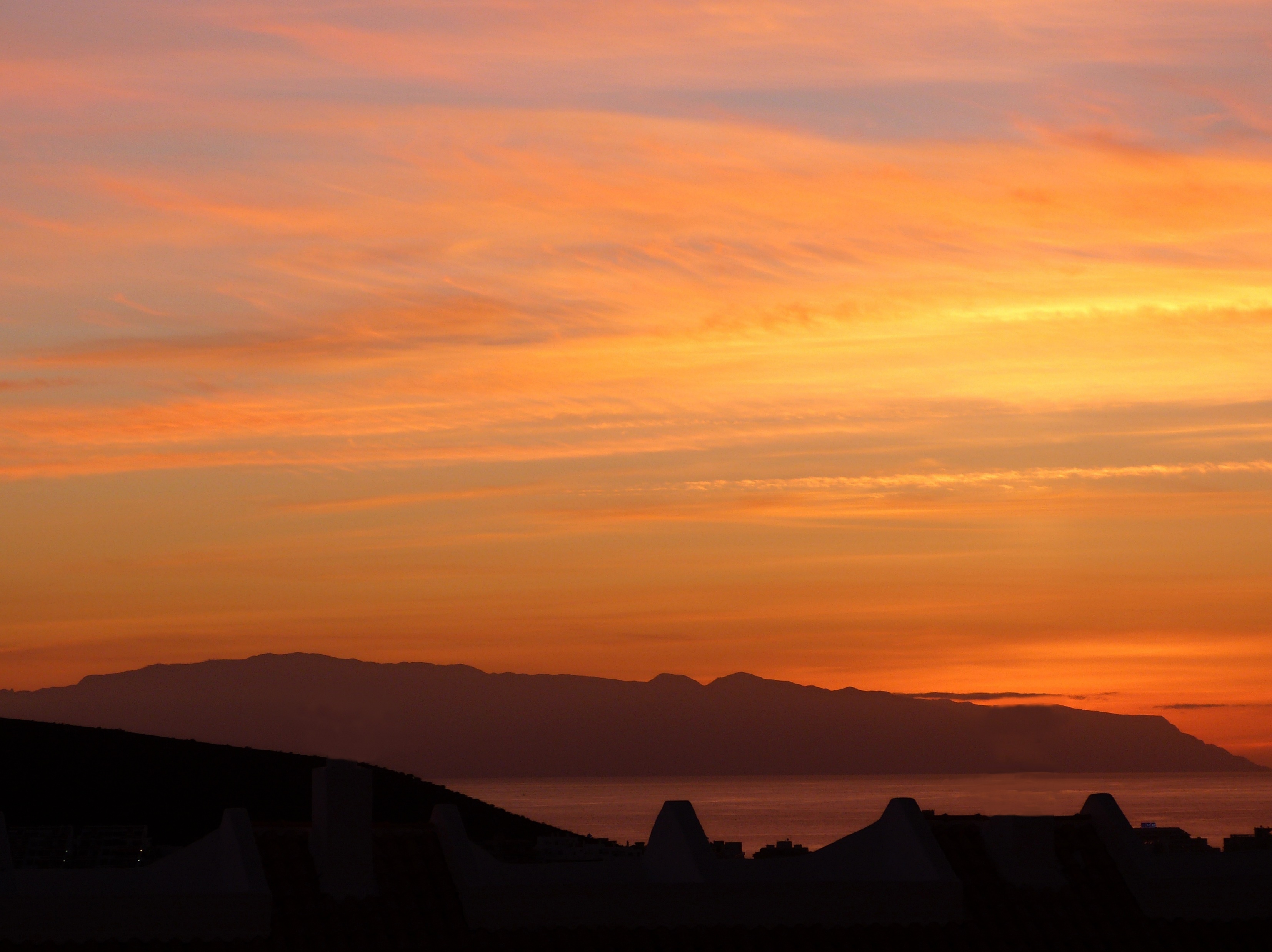 The heart of the gospel
John 12:20-50
The Greek’s request (vv.20-22)
Jesus’ response (vv.23-26)
Jesus’ anguish (vv.27-28)
Jesus’ declaration (vv.30-33)
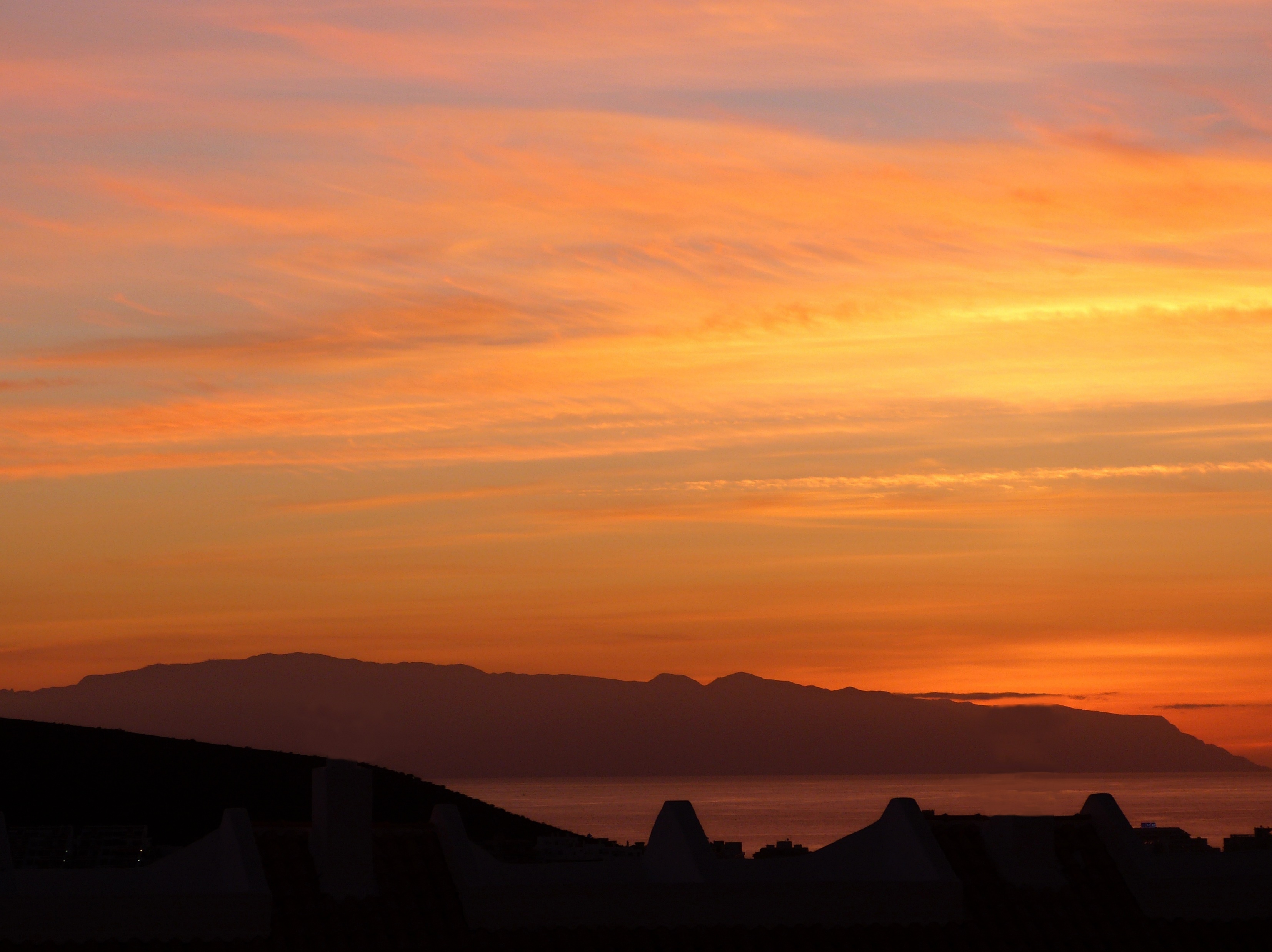 The heart of the gospel
John 12:20-50
The Greek’s request (vv.20-22)
Jesus’ response (vv.23-26)
Jesus’ anguish (vv.27-28)
Jesus’ declaration (vv.30-33)
The crowd’s confusion (v.34)
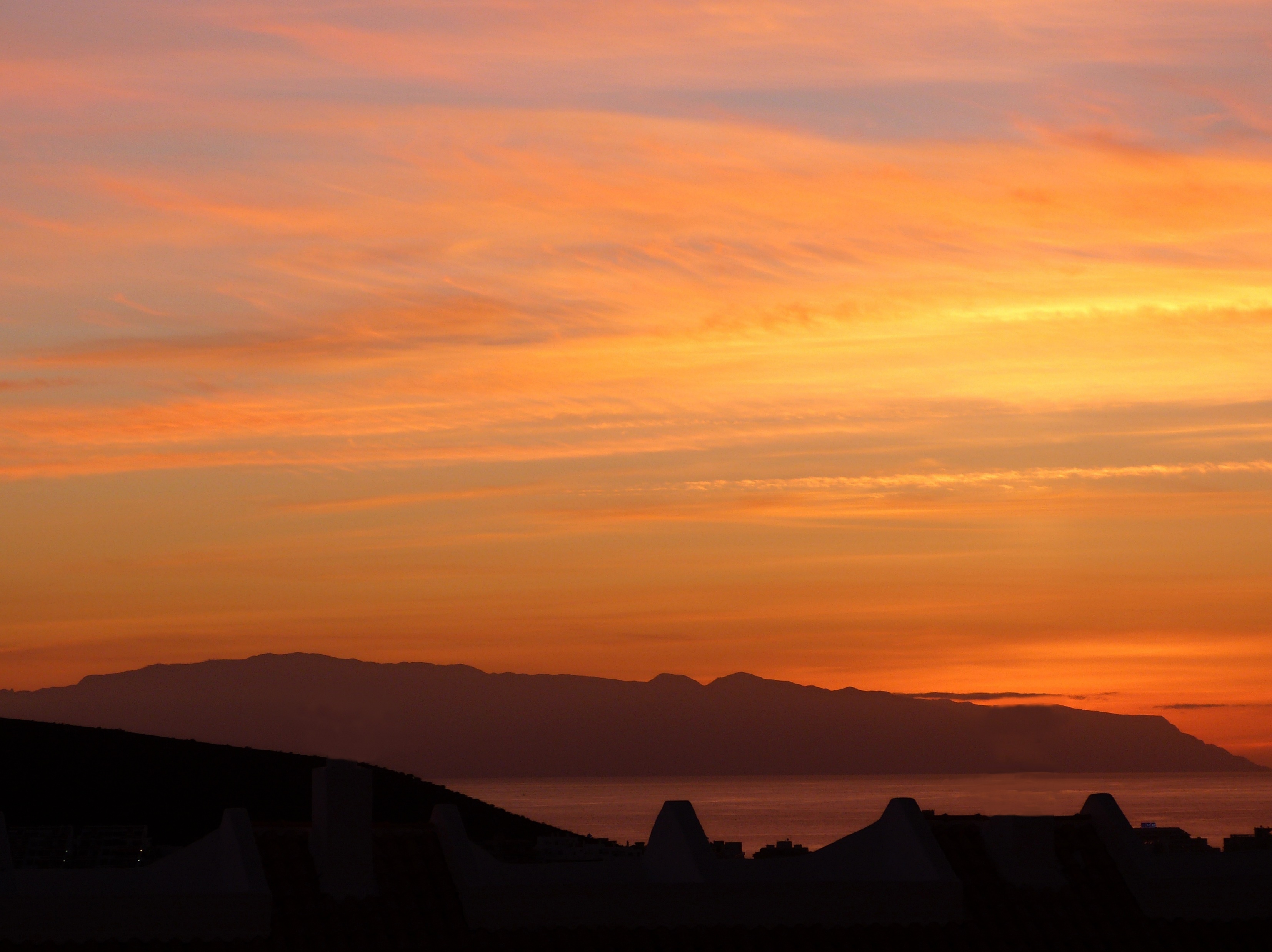 The heart of the gospel
John 12:20-50
The Greek’s request (vv.20-22)
Jesus’ response (vv.23-26)
Jesus’ anguish (vv.27-28)
Jesus’ declaration (vv.30-33)
The crowd’s confusion (v.34)
Truth and hearsay
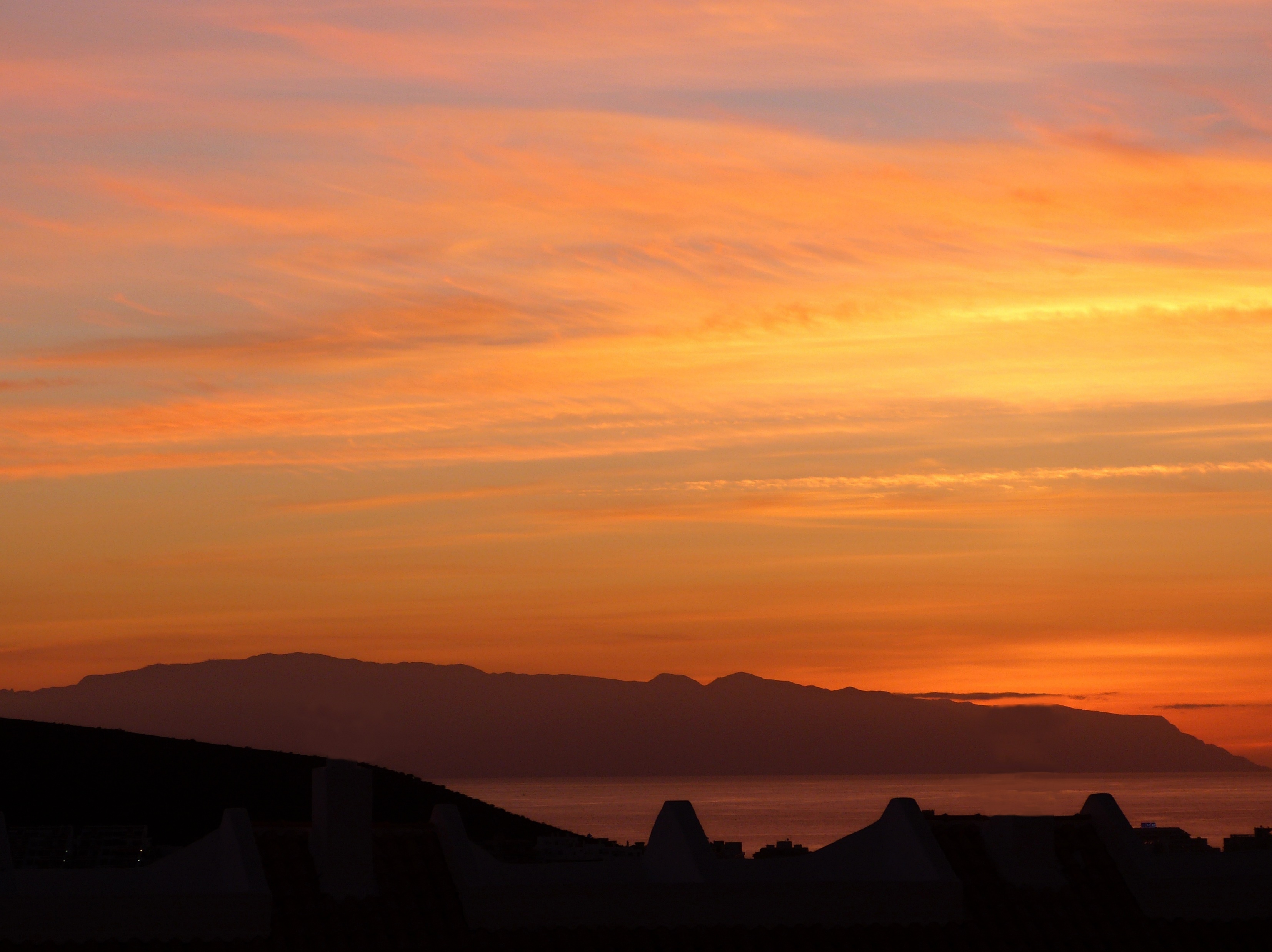 The heart of the gospel
John 12:20-50
The Greek’s request (vv.20-22)
Jesus’ response (vv.23-26)
Jesus’ anguish (vv.27-28)
Jesus’ declaration (vv.30-33)
The crowd’s confusion (v.34)
Truth and hearsay
Limited possibilities
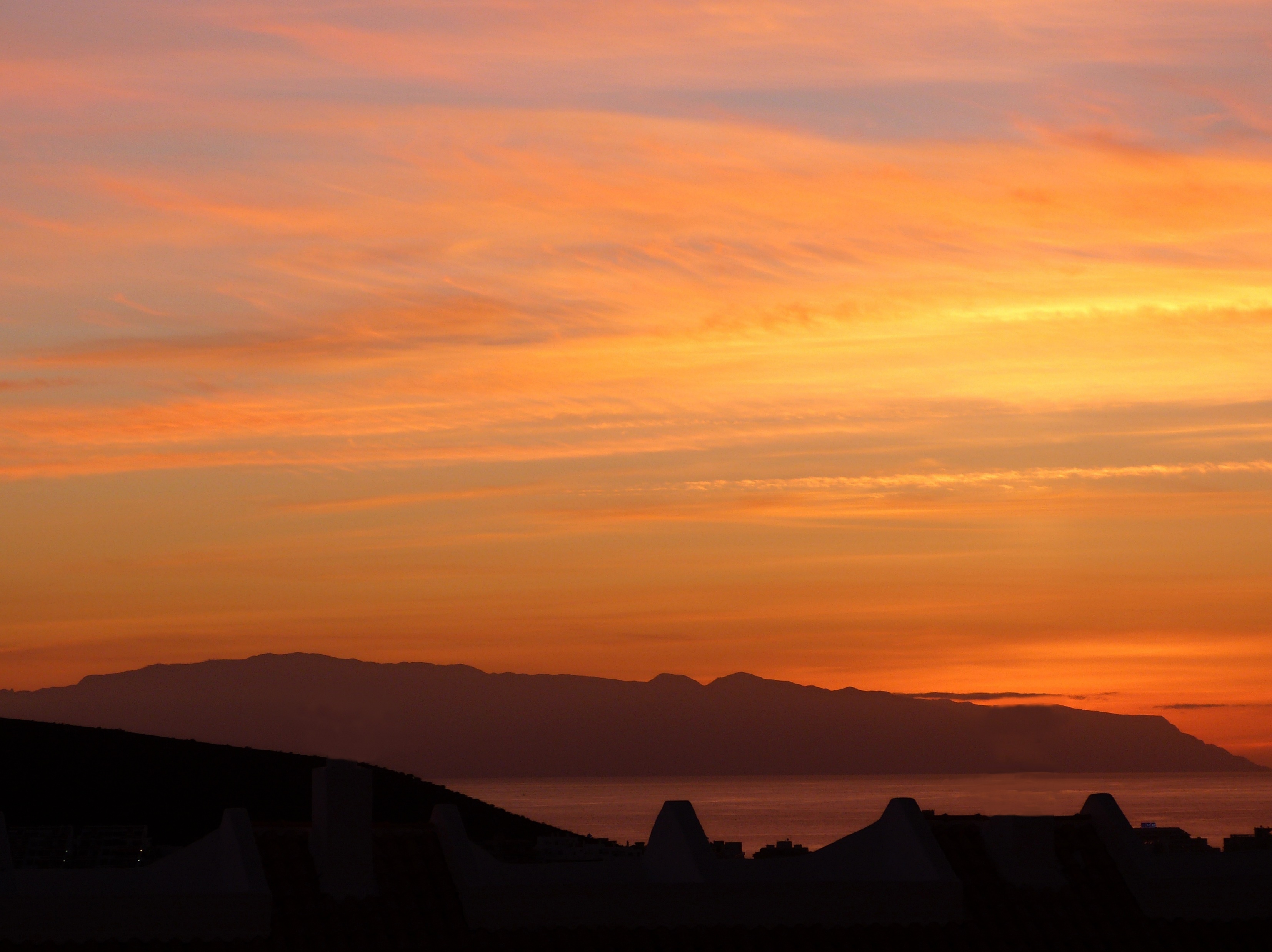 The heart of the gospel
John 12:20-50
The Greek’s request (vv.20-22)
Jesus’ response (vv.23-26)
Jesus’ anguish (vv.27-28)
Jesus’ declaration (vv.30-33)
The crowd’s confusion (v.34)
Jesus’ final words (vv.35-36)
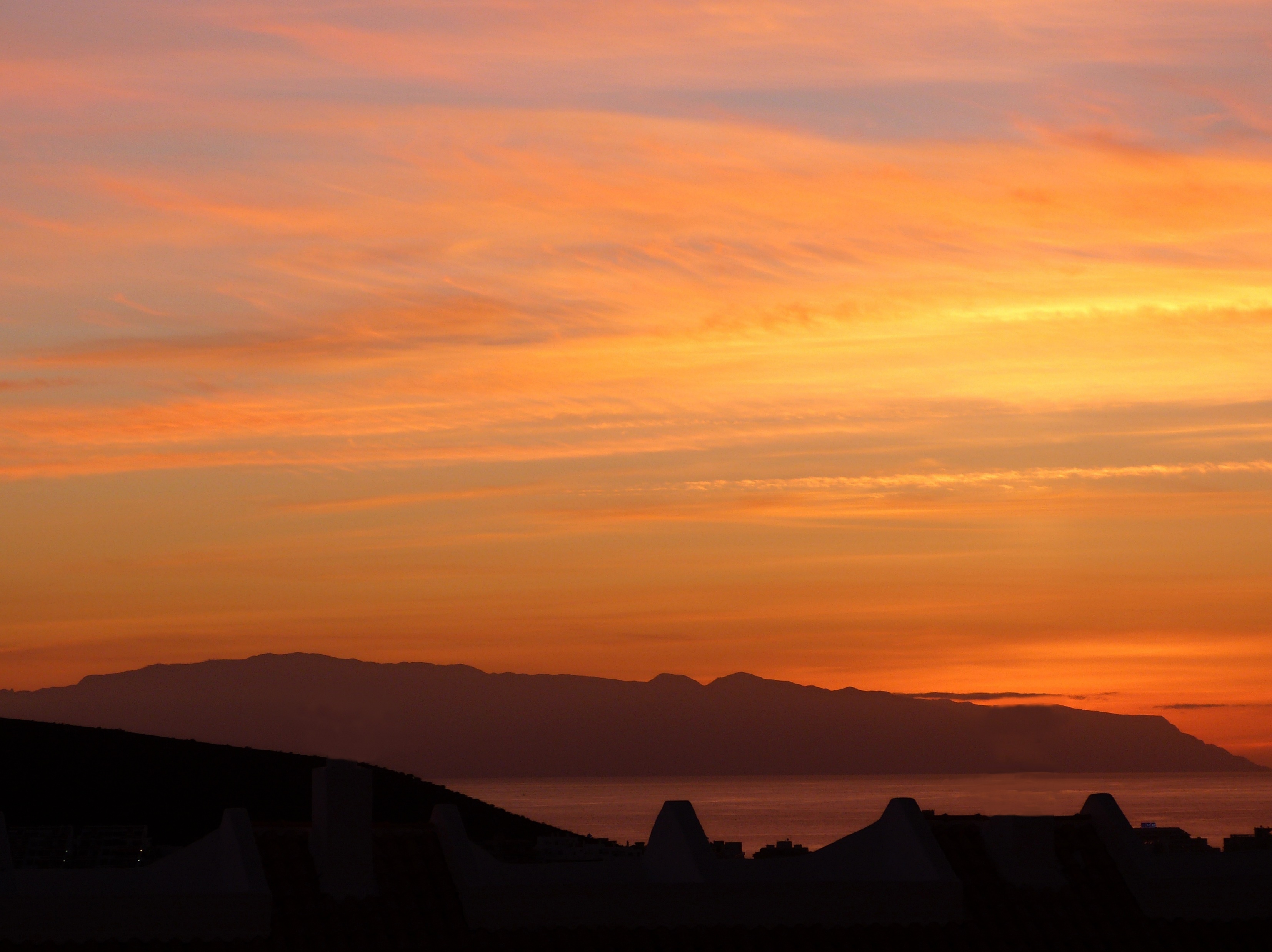 The heart of the gospel
John 12:20-50
The Greek’s request (vv.20-22)
Jesus’ response (vv.23-26)
Jesus’ anguish (vv.27-28)
Jesus’ declaration (vv.30-33)
The crowd’s confusion (v.34)
Jesus’ final words (vv.35-36)
The dilemma of unbelief (vv.38-41)
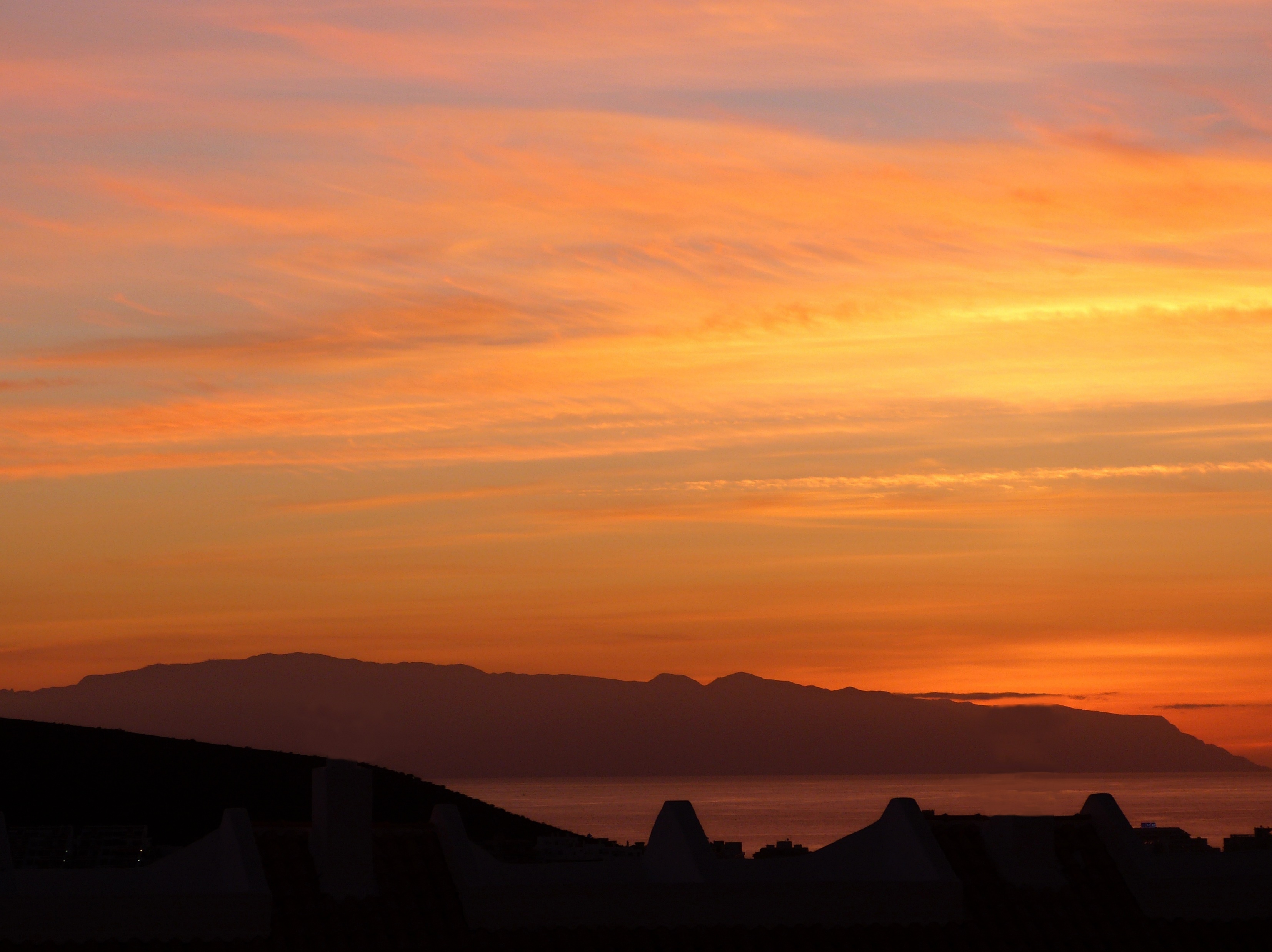 The heart of the gospel
John 12:20-50
The Greek’s request (vv.20-22)
Jesus’ response (vv.23-26)
Jesus’ anguish (vv.27-28)
Jesus’ declaration (vv.30-33)
The crowd’s confusion (v.34)
Jesus’ final words (vv.35-36)
The dilemma of unbelief (vv.38-41)
Failed ministry?
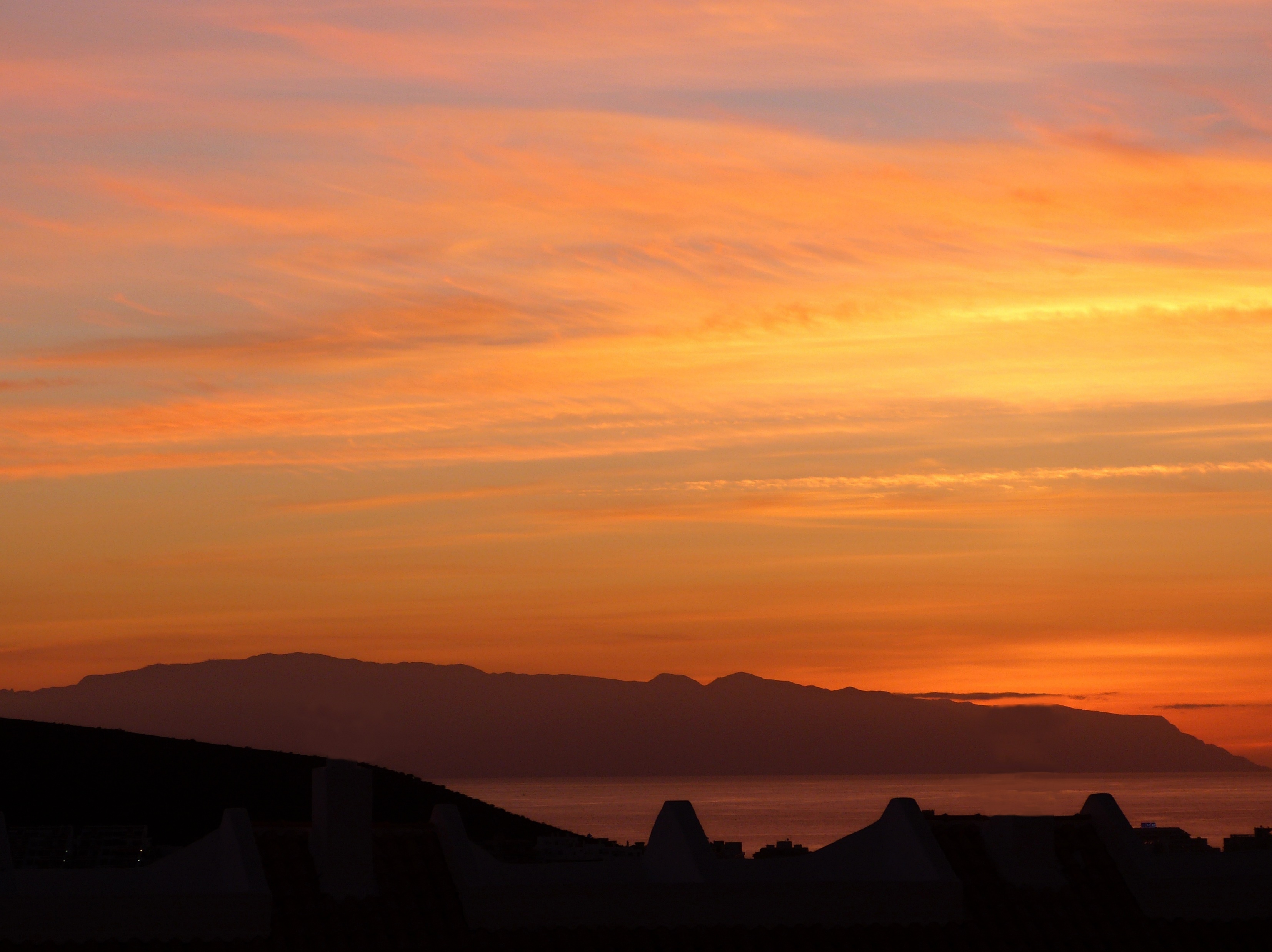 The heart of the gospel
John 12:20-50
The Greek’s request (vv.20-22)
Jesus’ response (vv.23-26)
Jesus’ anguish (vv.27-28)
Jesus’ declaration (vv.30-33)
The crowd’s confusion (v.34)
Jesus’ final words (vv.35-36)
The dilemma of unbelief (vv.38-41)
Failed ministry?
Fulfilment of prophecy – see Luke 24:25-26
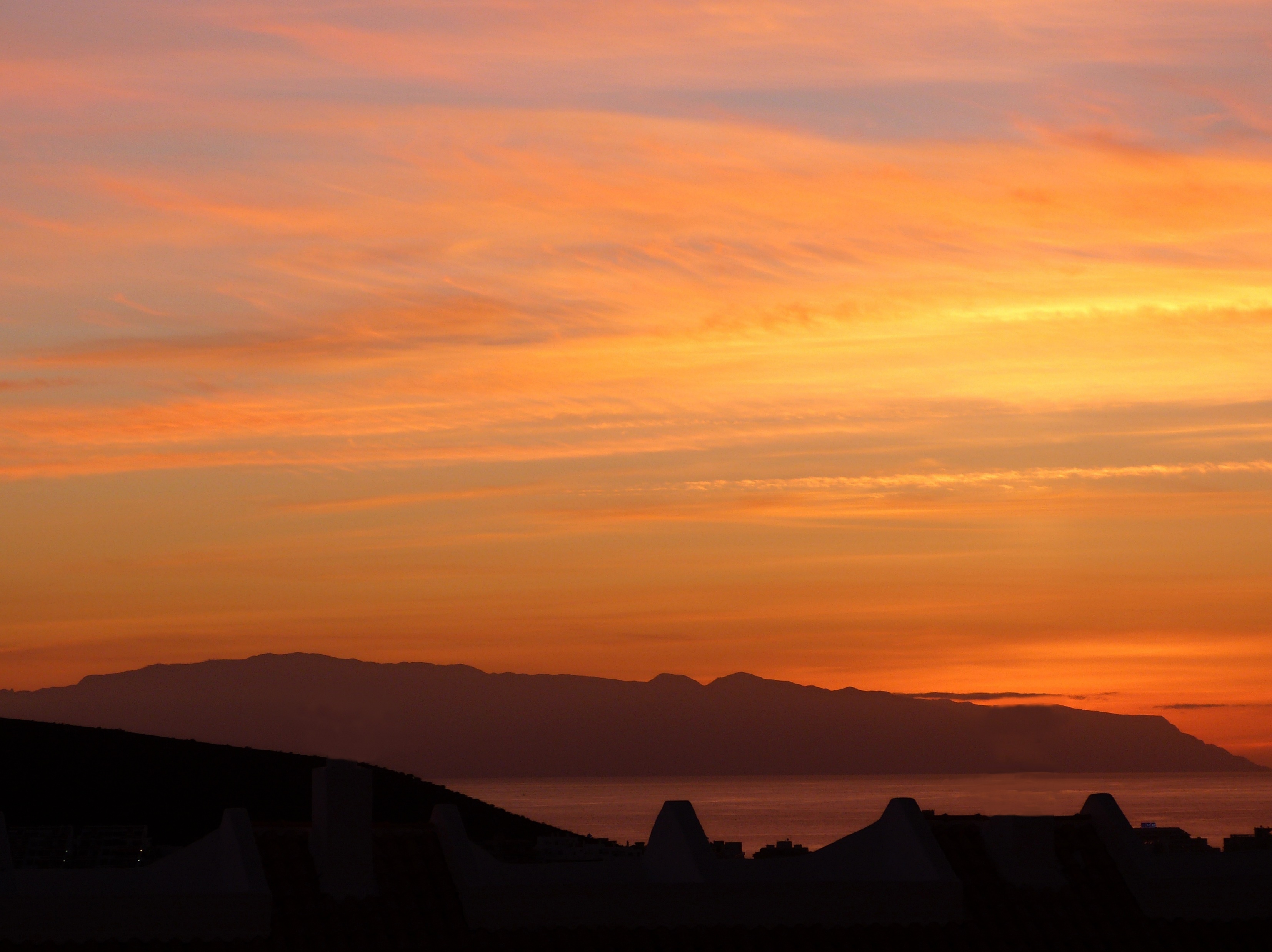 The heart of the gospel
John 12:20-50
The Greek’s request (vv.20-22)
Jesus’ response (vv.23-26)
Jesus’ anguish (vv.27-28)
Jesus’ declaration (vv.30-33)
The crowd’s confusion (v.34)
Jesus’ final words (vv.35-36)
The dilemma of unbelief (vv.38-41)
Camouflaged believers (vv.42-43)
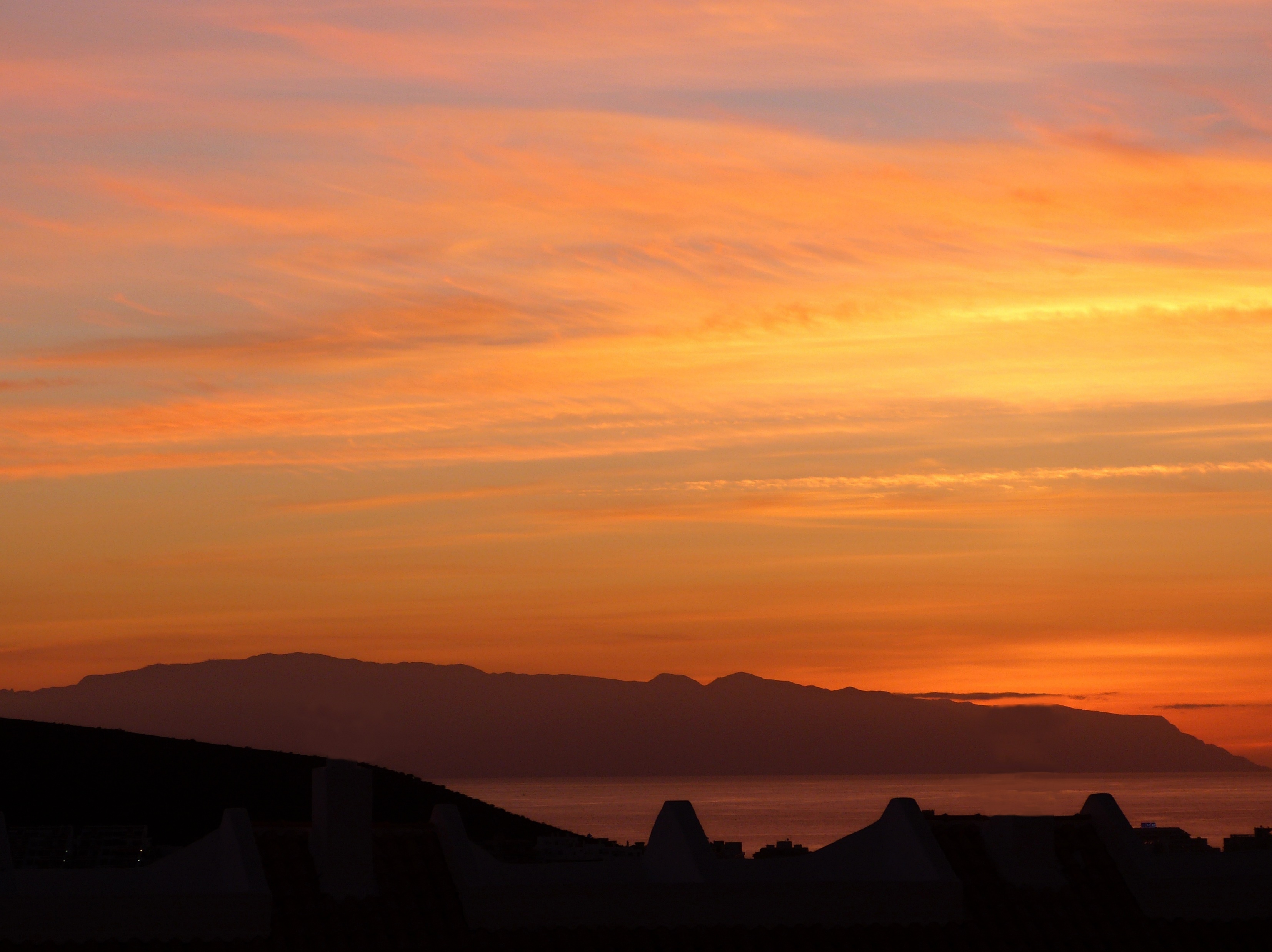 The heart of the gospel
John 12:20-50
The Greek’s request (vv.20-22)
Jesus’ response (vv.23-26)
Jesus’ anguish (vv.27-28)
Jesus’ declaration (vv.30-33)
The crowd’s confusion (v.34)
Jesus’ final words (vv.35-36)
The dilemma of unbelief (vv.38-41)
Camouflaged believers (vv.42-43)
Couldn’t thwart God’s plan
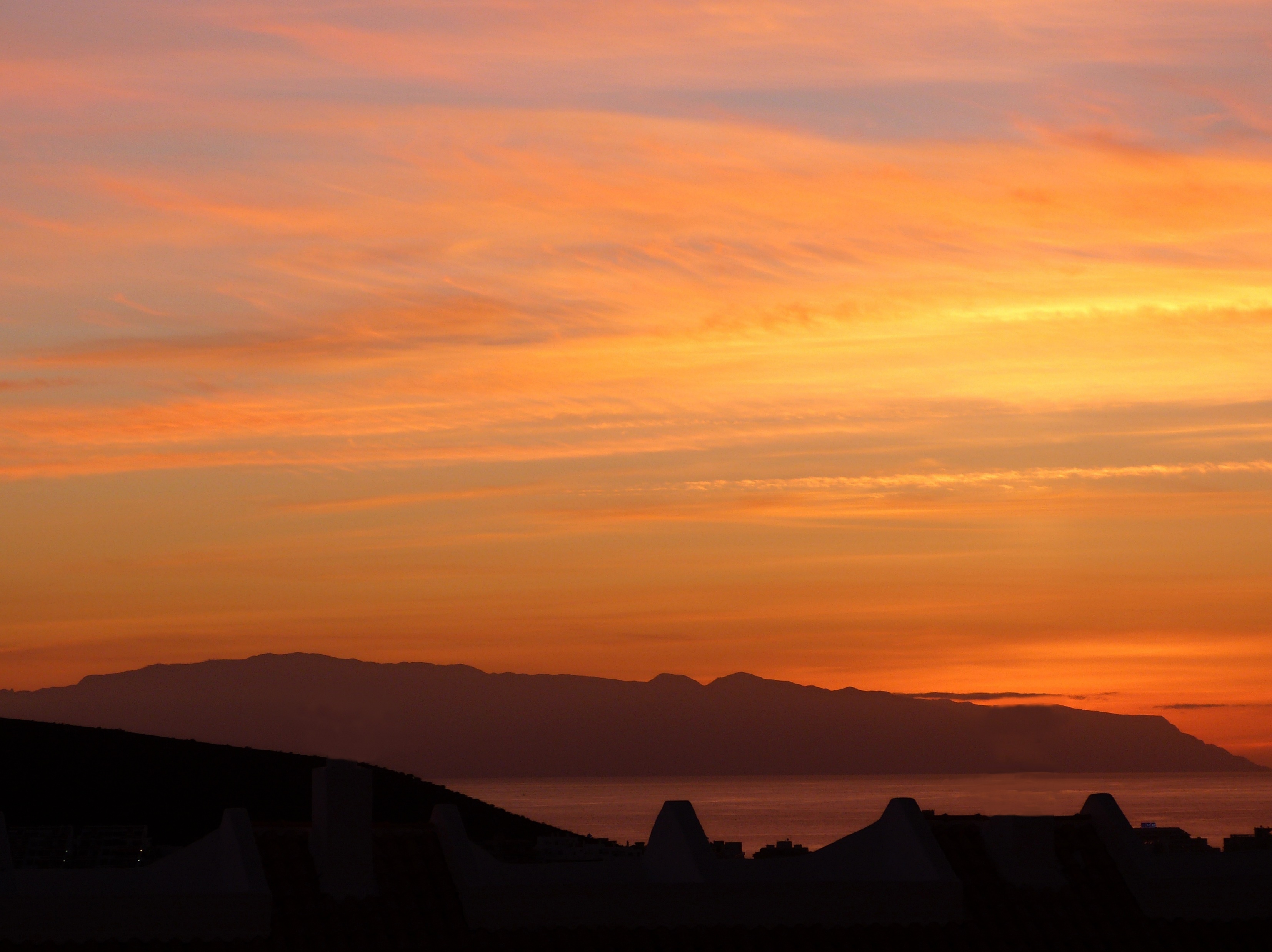 The heart of the gospel
John 12:20-50
The Greek’s request (vv.20-22)
Jesus’ response (vv.23-26)
Jesus’ anguish (vv.27-28)
Jesus’ declaration (vv.30-33)
The crowd’s confusion (v.34)
Jesus’ final words (vv.35-36)
The dilemma of unbelief (vv.38-41)
Camouflaged believers (vv.42-43)
Couldn’t thwart God’s plan
Loved human praise
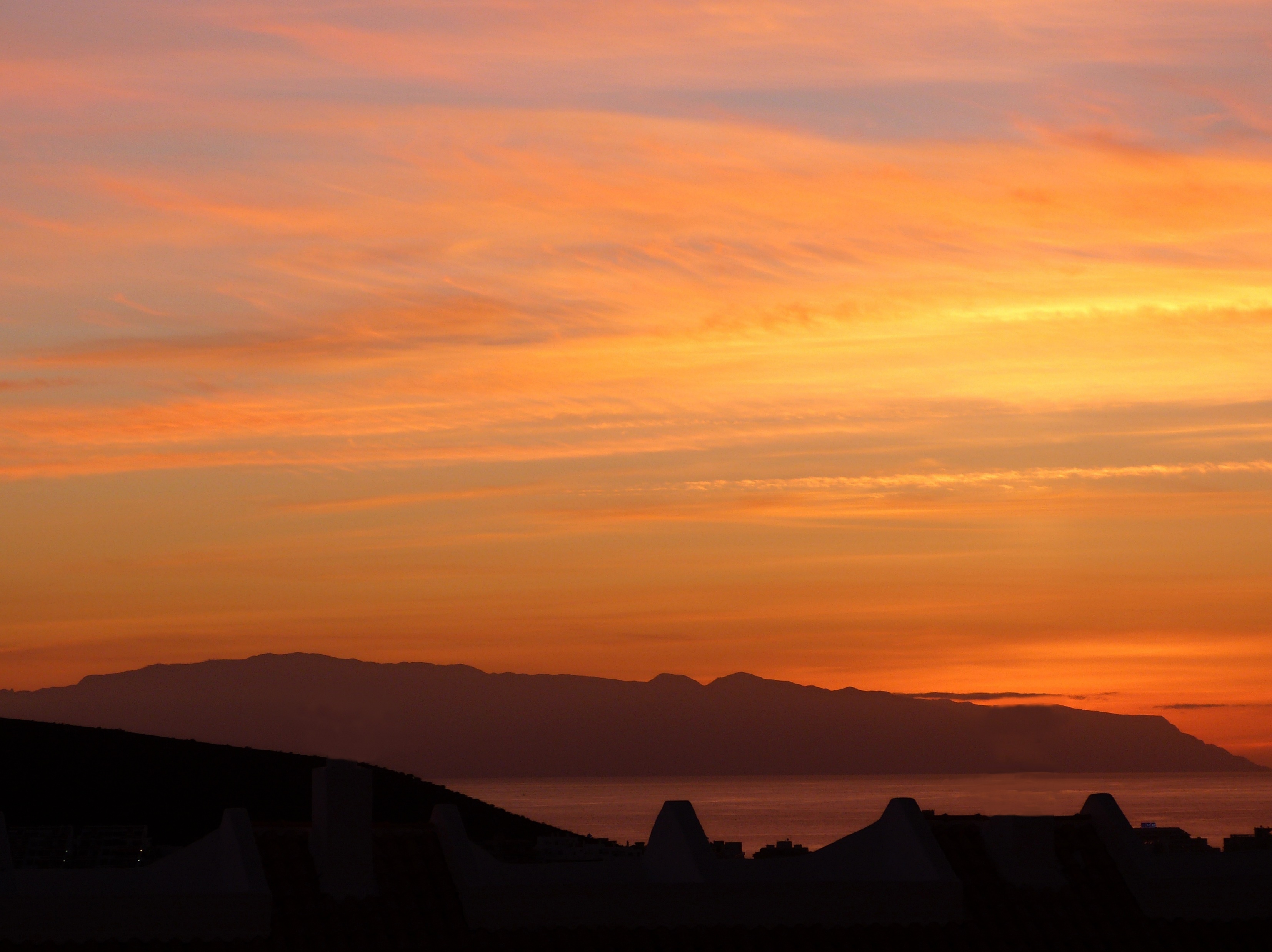 The heart of the gospel
John 12:20-50
The Greek’s request (vv.20-22)
Jesus’ response (vv.23-26)
Jesus’ anguish (vv.27-28)
Jesus’ declaration (vv.30-33)
The crowd’s confusion (v.34)
Jesus’ final words (vv.35-36)
The dilemma of unbelief (vv.38-41)
Camouflaged believers (vv.42-43)
Couldn’t thwart God’s plan
Loved human praise
Our position?
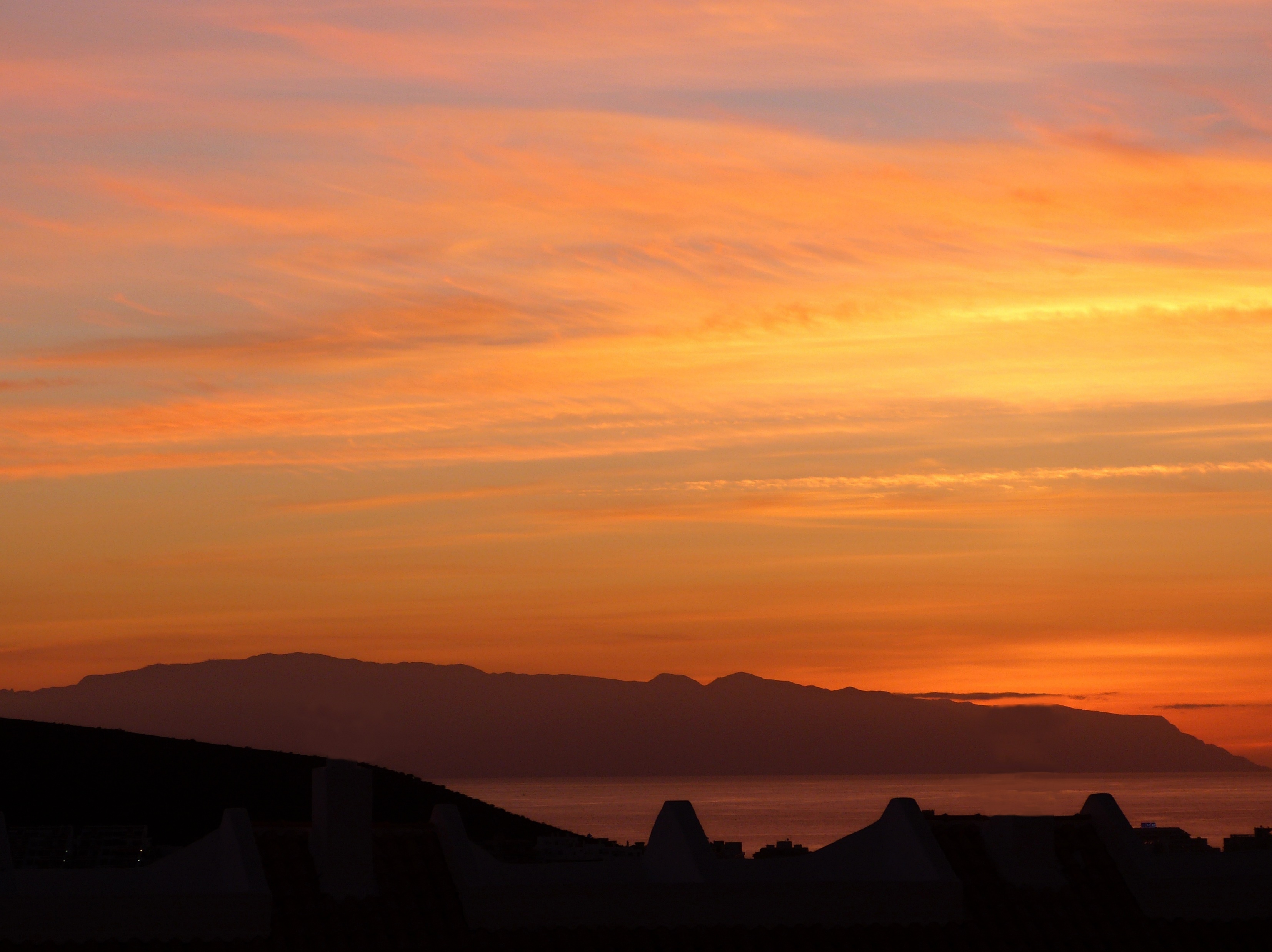 The heart of the gospel
John 12:20-50
The Greek’s request (vv.20-22)
Jesus’ response (vv.23-26)
Jesus’ anguish (vv.27-28)
Jesus’ declaration (vv.30-33)
The crowd’s confusion (v.34)
Jesus’ final words (vv.35-36)
The dilemma of unbelief (vv.38-41)
Camouflaged believers (vv.42-43)
Jesus’ final appeal  (vv.44-50)
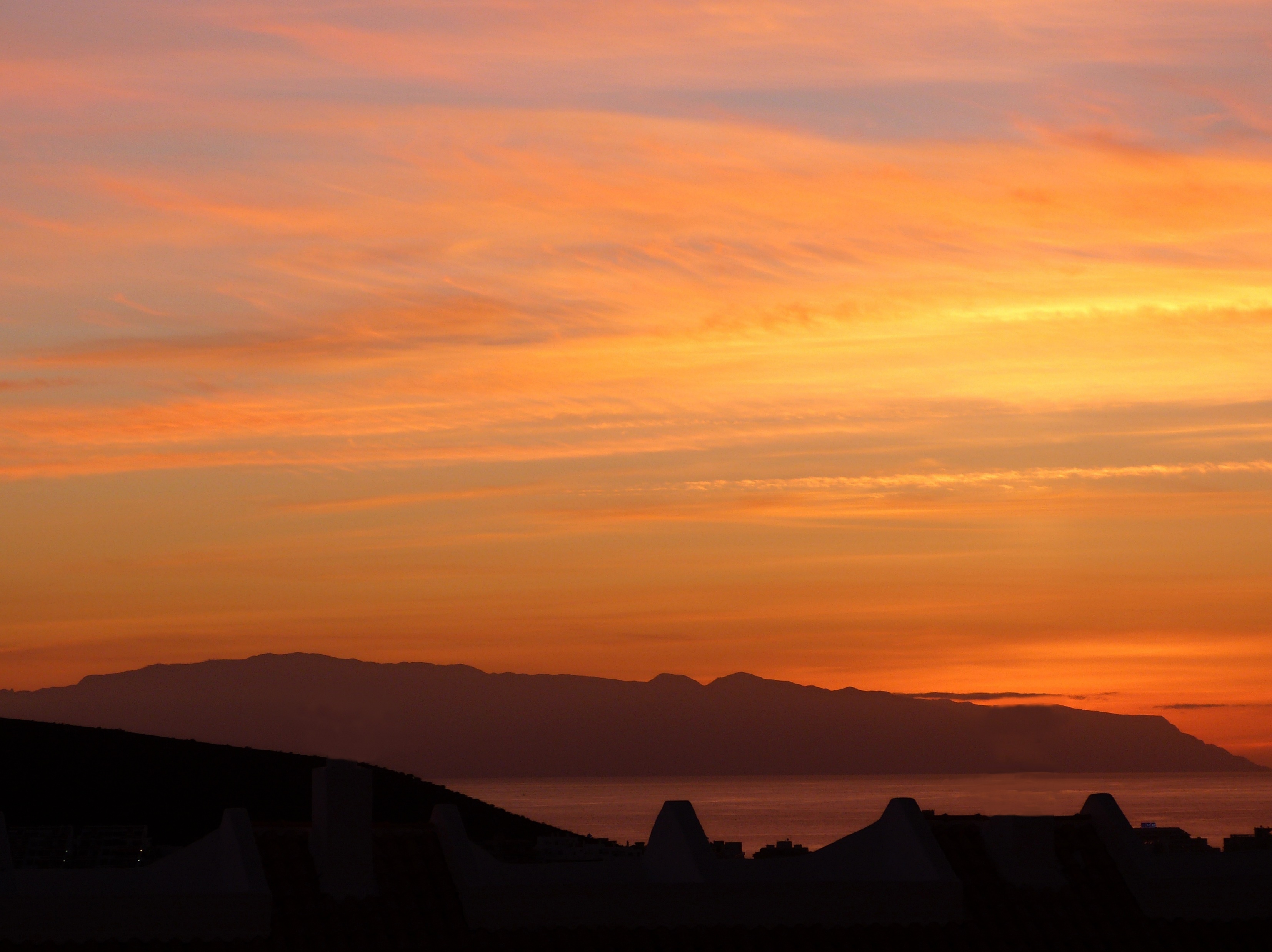 The heart of the gospel
John 12:20-50
The Greek’s request (vv.20-22)
Jesus’ response (vv.23-26)
Jesus’ anguish (vv.27-28)
Jesus’ declaration (vv.30-33)
The crowd’s confusion (v.34)
Jesus’ final words (vv.35-36)
The dilemma of unbelief (vv.38-41)
Camouflaged believers (vv.42-43)
Jesus’ final appeal  (vv.44-50)
International scope
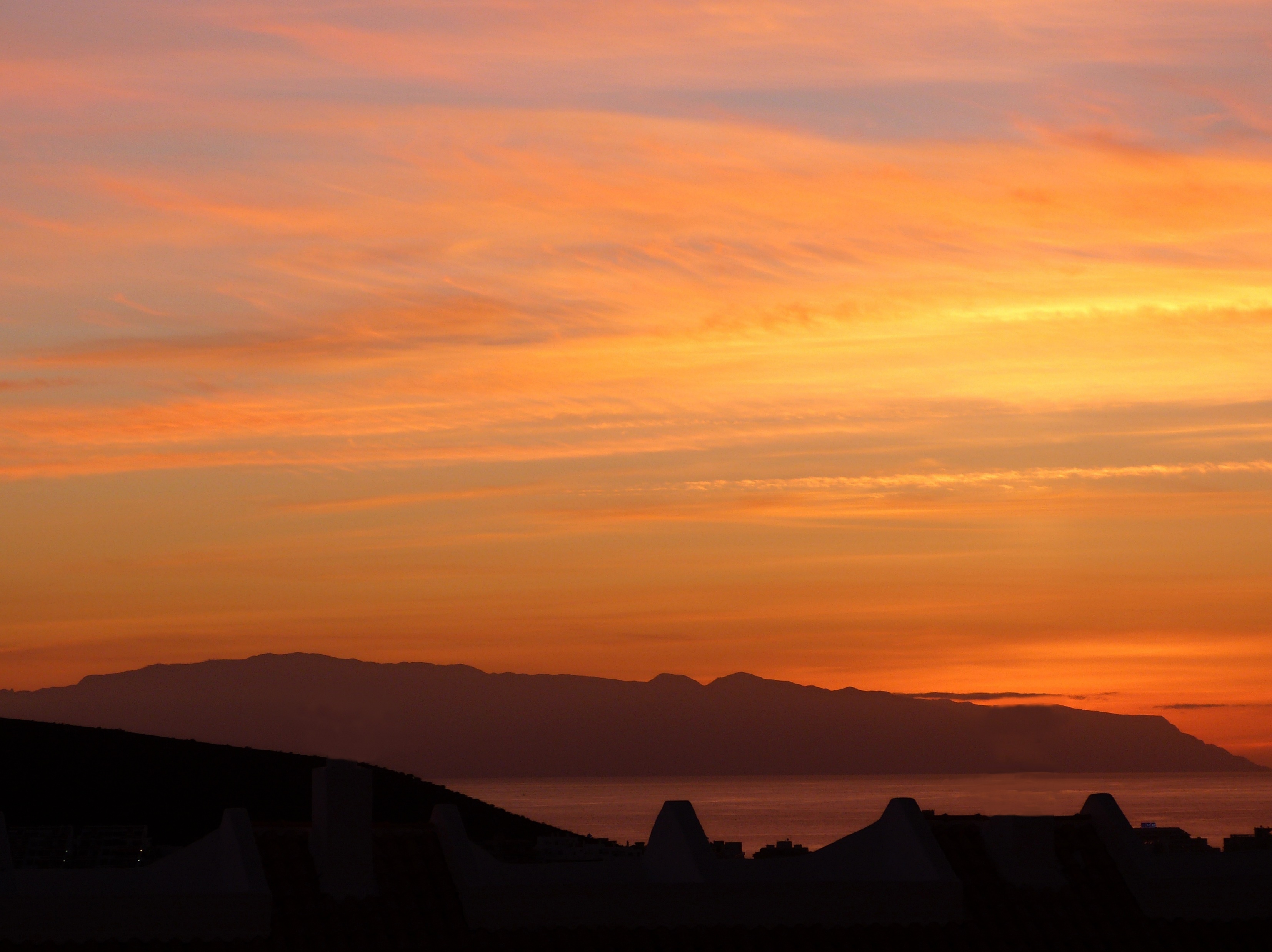 The heart of the gospel
John 12:20-50
The Greek’s request (vv.20-22)
Jesus’ response (vv.23-26)
Jesus’ anguish (vv.27-28)
Jesus’ declaration (vv.30-33)
The crowd’s confusion (v.34)
Jesus’ final words (vv.35-36)
The dilemma of unbelief (vv.38-41)
Camouflaged believers (vv.42-43)
Jesus’ final appeal  (vv.44-50)
International scope
Stark choice
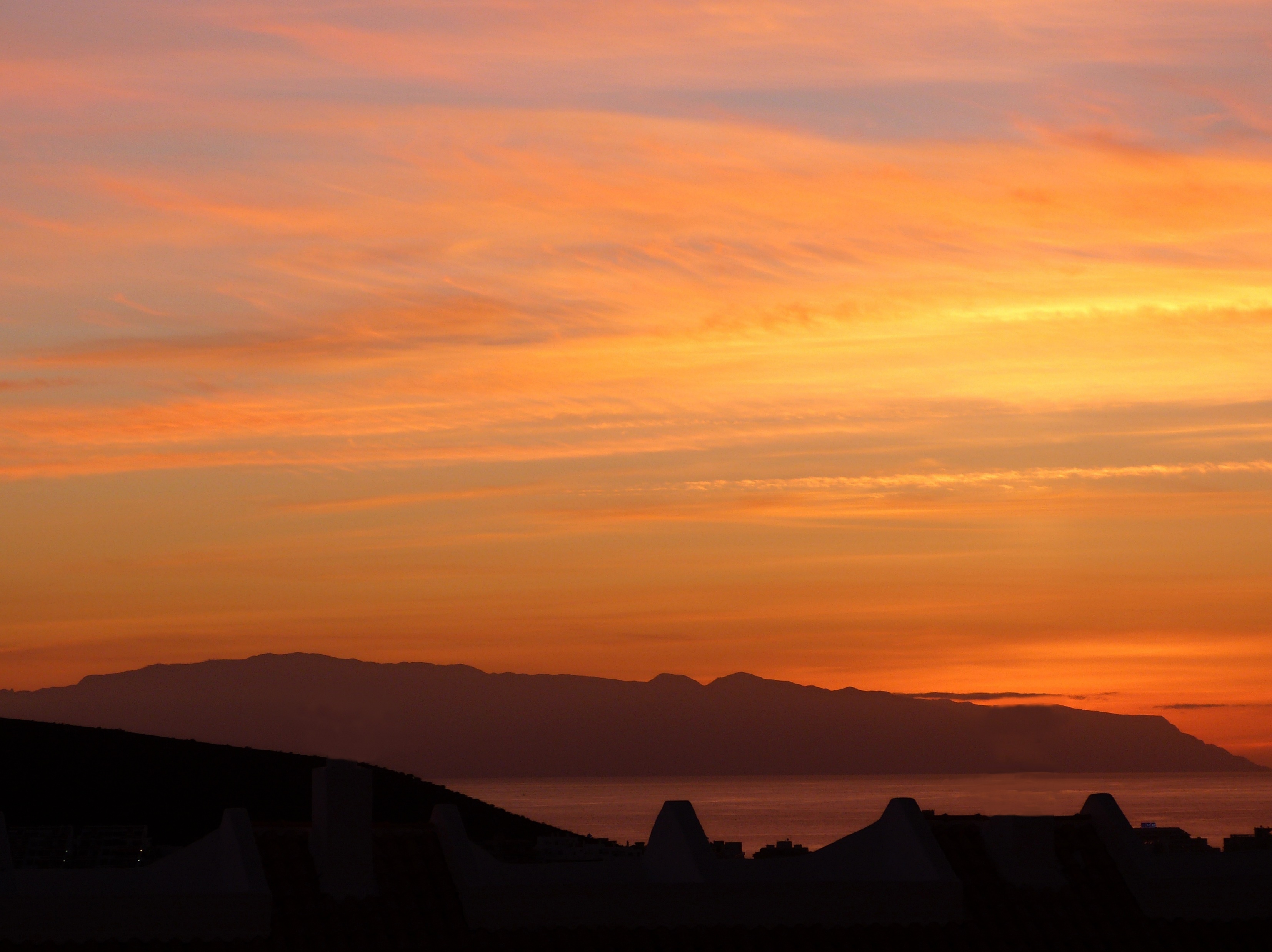 The heart of the gospel
John 12:20-50
The Greek’s request (vv.20-22)
Jesus’ response (vv.23-26)
Jesus’ anguish (vv.27-28)
Jesus’ declaration (vv.30-33)
The crowd’s confusion (v.34)
Jesus’ final words (vv.35-36)
The dilemma of unbelief (vv.38-41)
Camouflaged believers (vv.42-43)
Jesus’ final appeal  (vv.44-50)
Important lessons
International scope
Stark choice
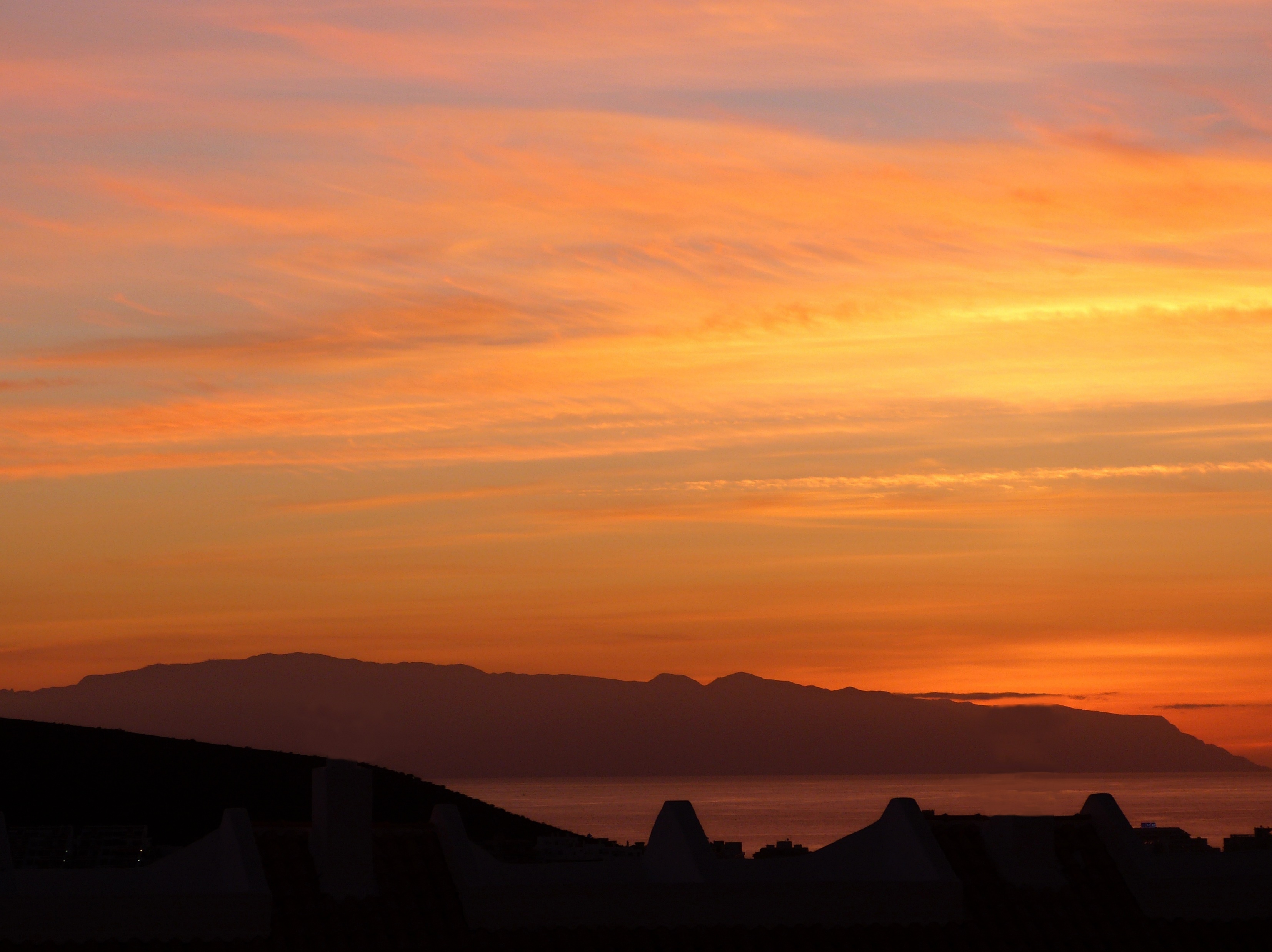 The heart of the gospel
John 12:20-50
The Greek’s request (vv.20-22)
Jesus’ response (vv.23-26)
Jesus’ anguish (vv.27-28)
Jesus’ declaration (vv.30-33)
The crowd’s confusion (v.34)
Jesus’ final words (vv.35-36)
The dilemma of unbelief (vv.38-41)
Camouflaged believers (vv.42-43)
Jesus’ final appeal  (vv.44-50)
Important lessons
Can’t separate Jesus’ words from works
International scope
Stark choice
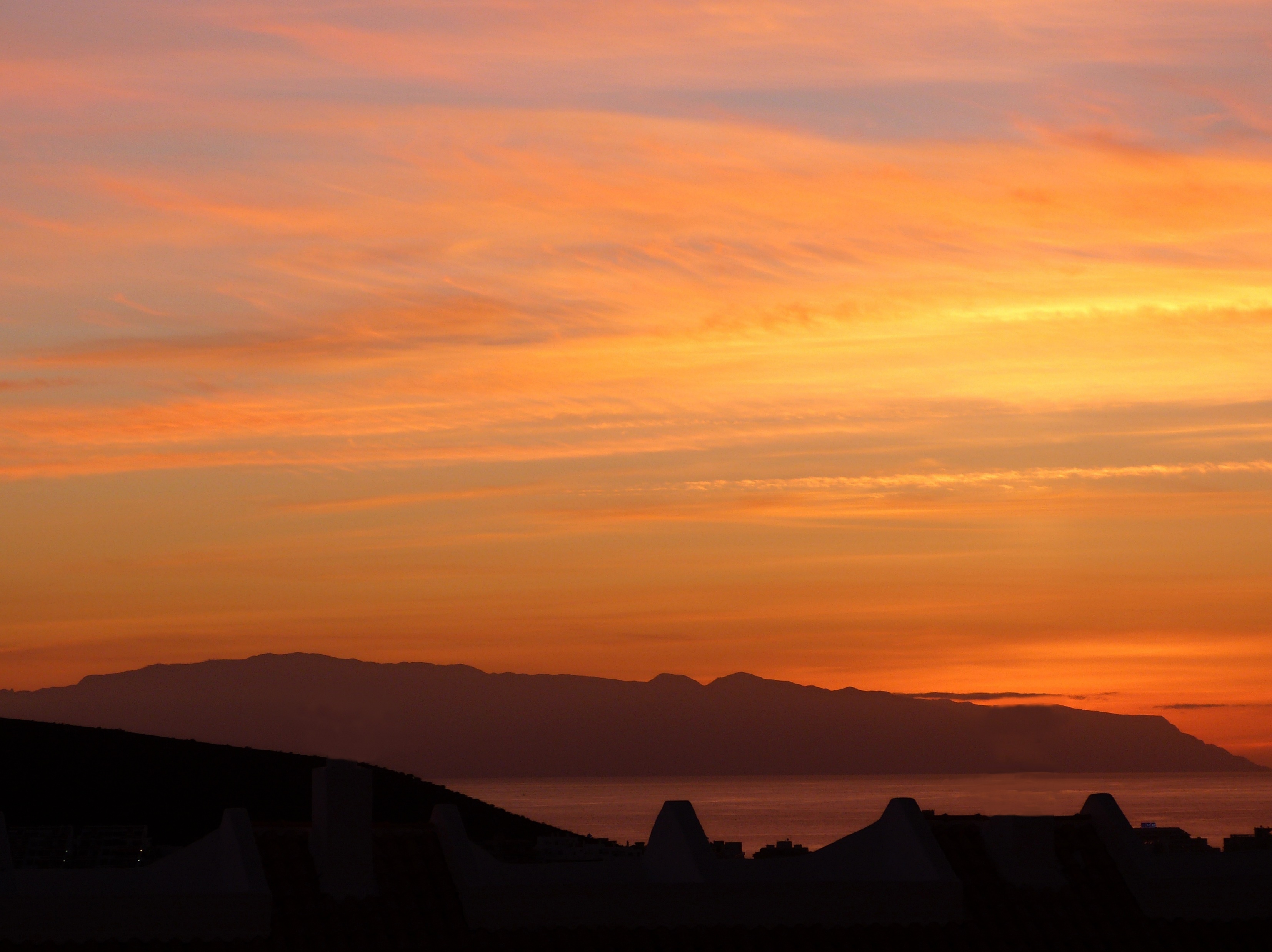 The heart of the gospel
John 12:20-50
The Greek’s request (vv.20-22)
Jesus’ response (vv.23-26)
Jesus’ anguish (vv.27-28)
Jesus’ declaration (vv.30-33)
The crowd’s confusion (v.34)
Jesus’ final words (vv.35-36)
The dilemma of unbelief (vv.38-41)
Camouflaged believers (vv.42-43)
Jesus’ final appeal  (vv.44-50)
Important lessons
Can’t separate Jesus’ words from works
John 12 = turning point. Accept/reject
International scope
Stark choice